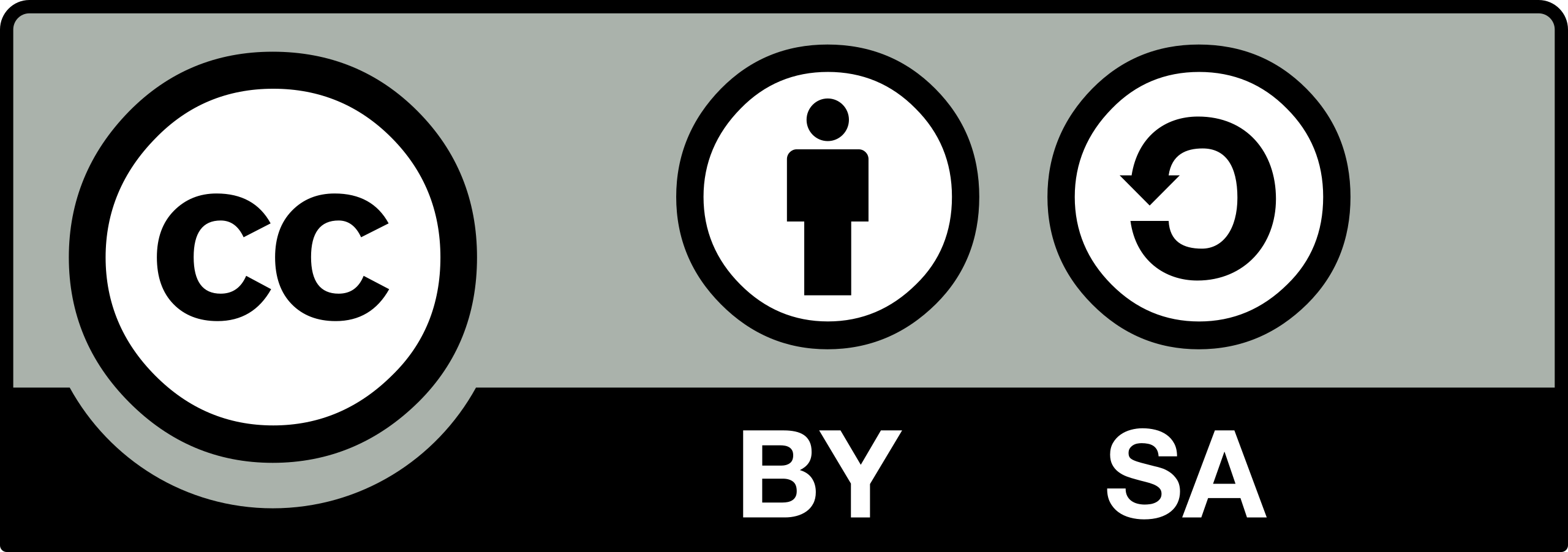 Module 1 : FAIR data
Science ouverte, FAIR, Cycle de vie des données et PGD
Célia Michotey & Cyril Pommier
Les données de la Recherche - Crise de reproductibilité
Disruption numérique => passage au numérique qui change le paysage 
Le premier diffuseur de film ne possède pas de salle de cinéma (Netflix)
Le premier fournisseur de logement n’en possède pas (AirBnB)
Big data => déluge des données et changement de paradigme à gérer
Avant : conception expérience > collecte résultats > analyse
Maintenant : génération données > organisation > analyse > diffusion information
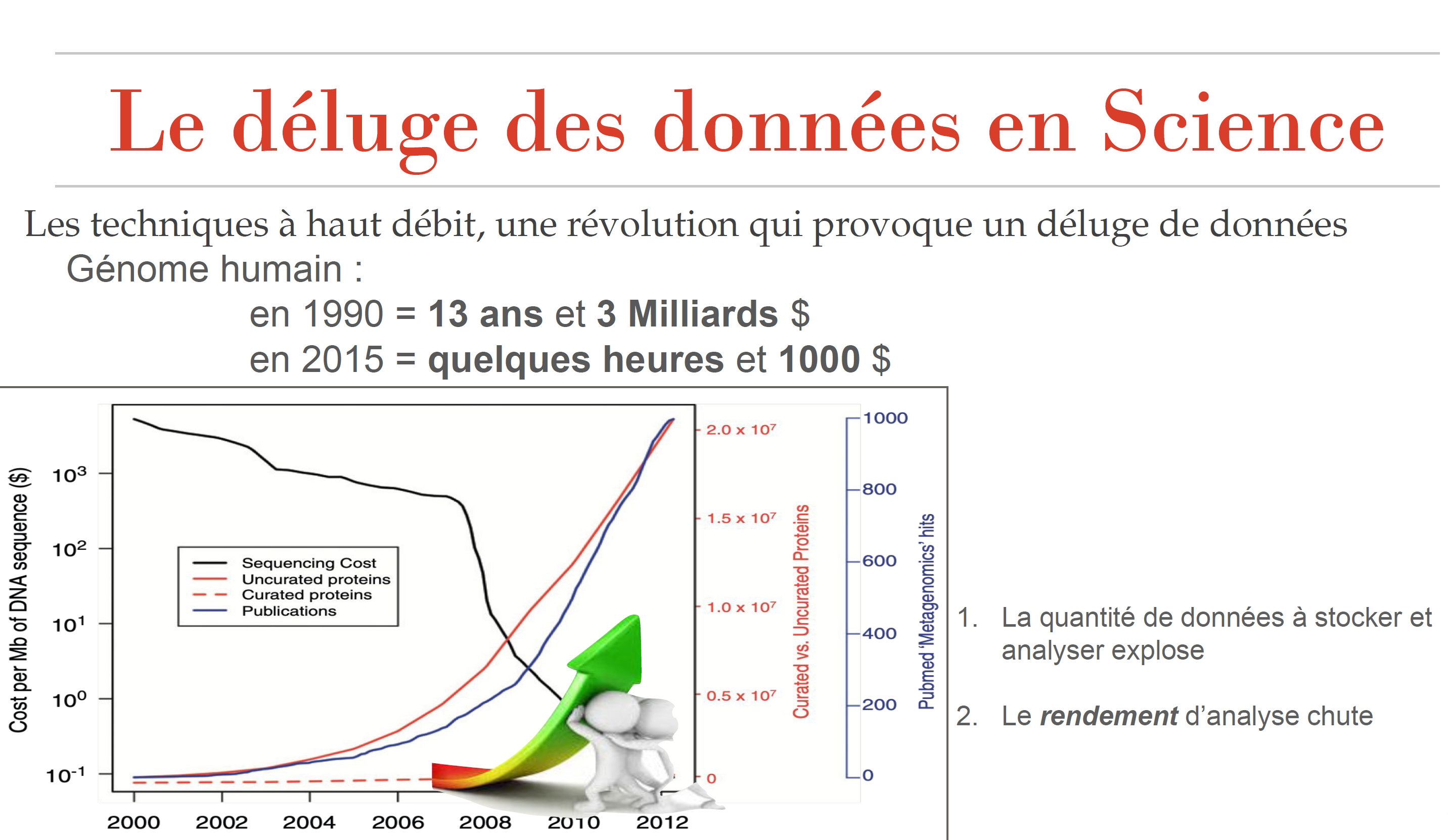 Les données de la Recherche - Crise de reproductibilité
Perte d'informations
Ravages du temps sur les connaissances
Problème de reproductibilité
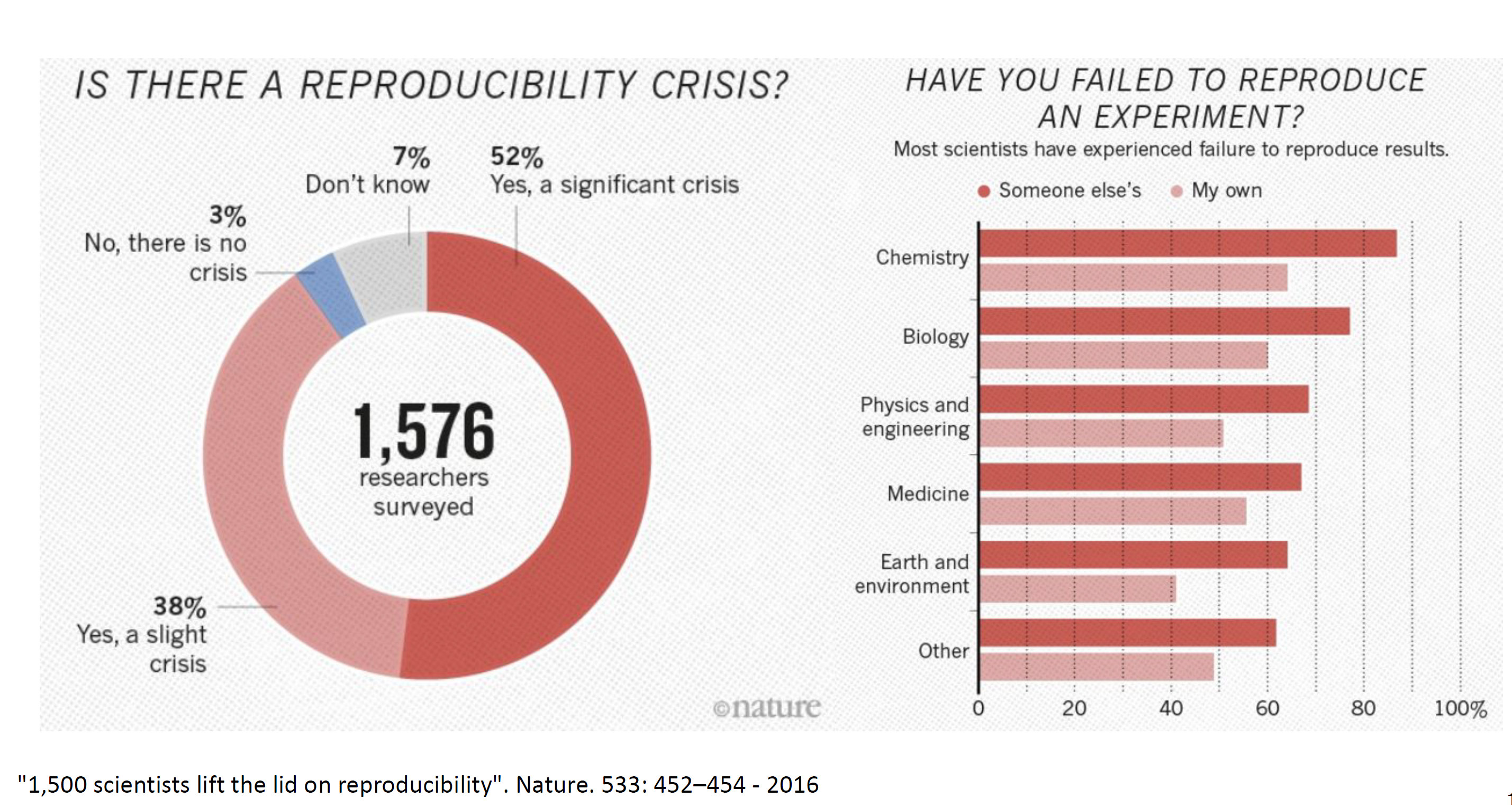 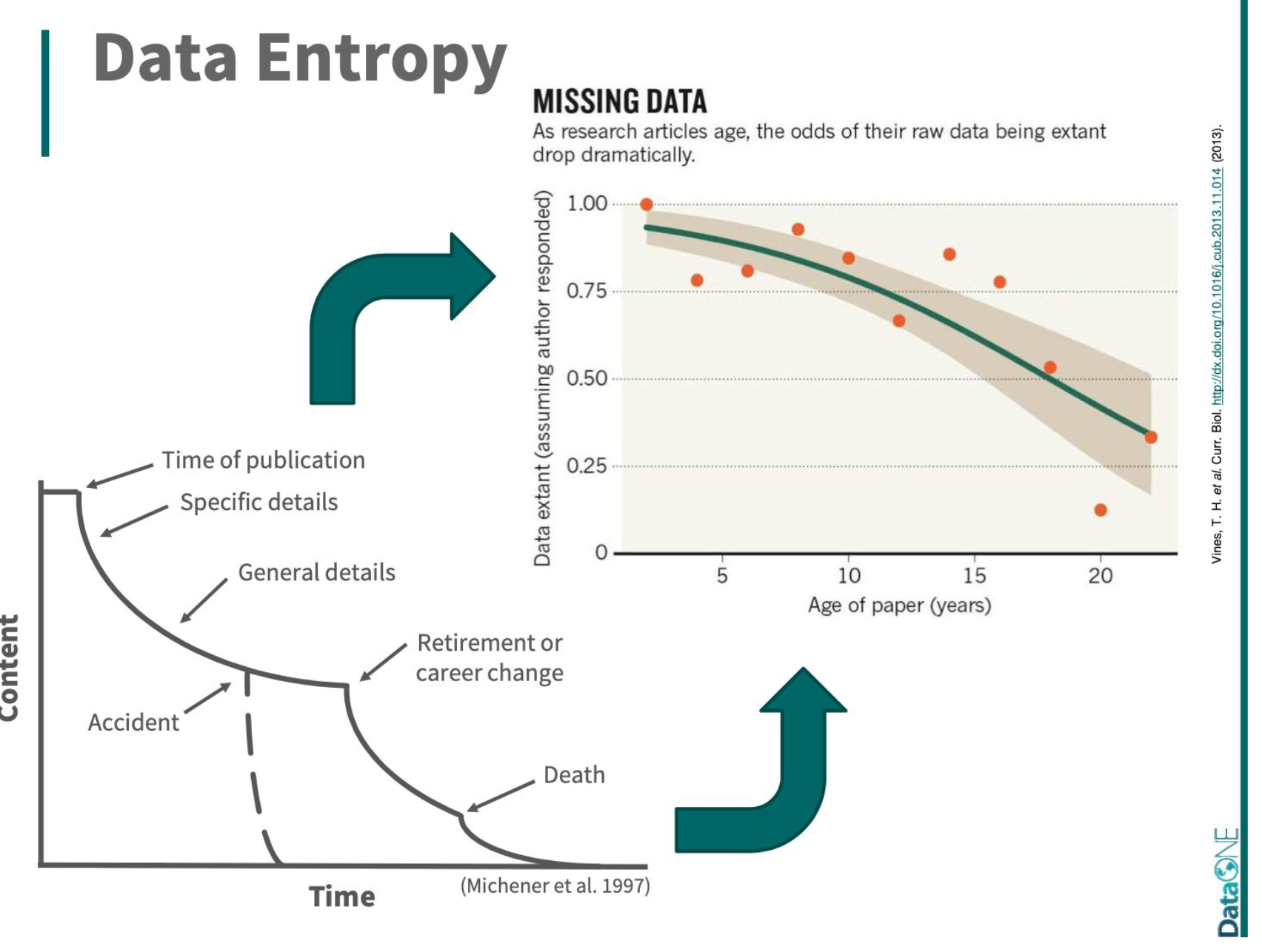 Des données brutes à la connaissance
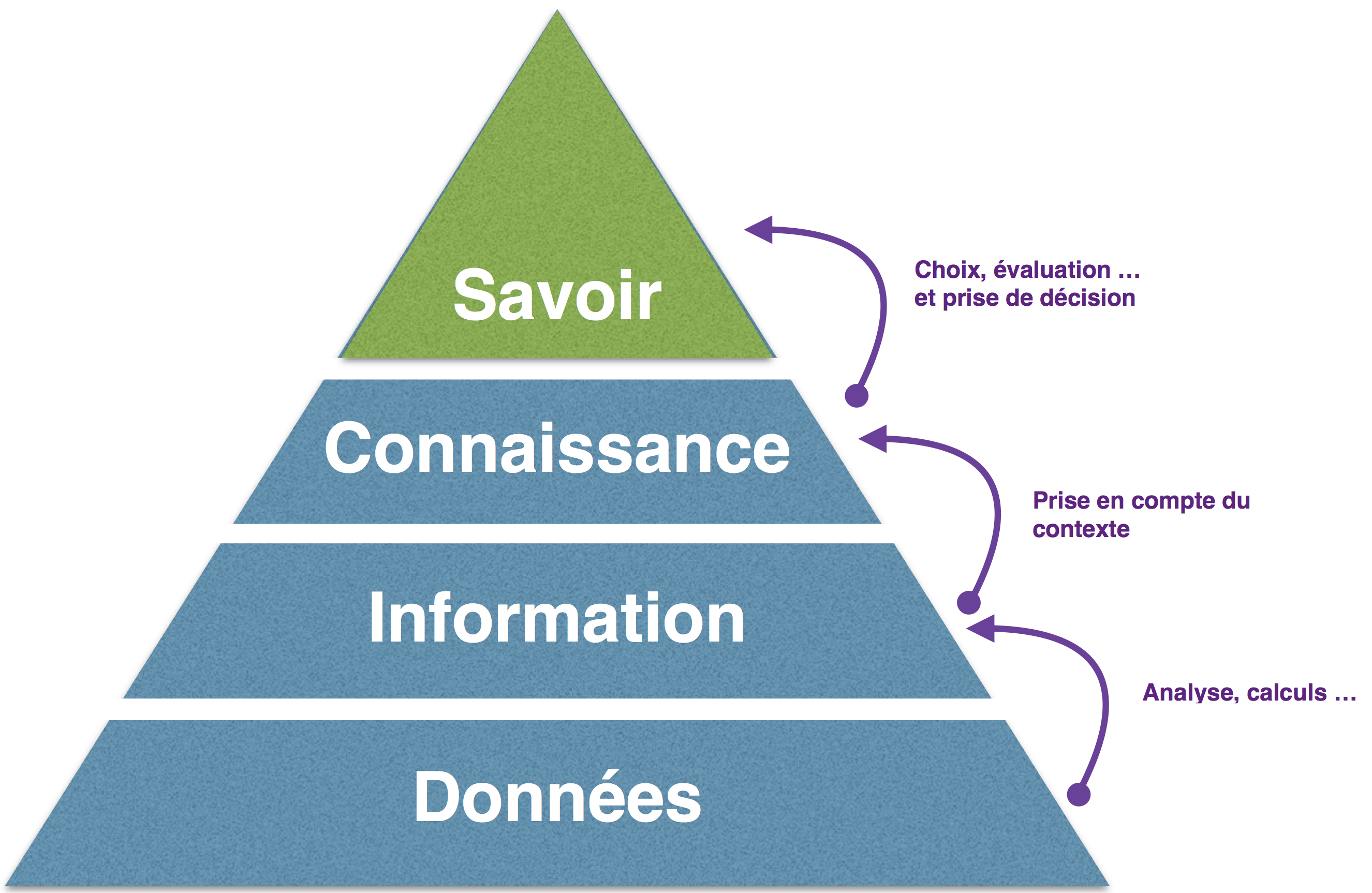 Science ouverte et cadre réglementaire
La science ouverte
Publications
Données
Les ambitions
démocratiser l’accès aux savoirs
rendre la science plus cumulative, plus fortement étayée par les données, plus transparente
augmenter l’efficacité de la recherche en évitant de dupliquer les efforts, en réutilisant des données ou du matériel scientifique
favoriser les avancées scientifiques et l’innovation
favoriser la confiance des citoyens dans la science
Un des objectifs : rendre les résultats de la recherche scientifique accessibles à tous en permettant une diffusion et une réutilisation sans entrave des résultats de la recherche
Logiciels
Cahiers de laboratoire
Les grands principes de partage
Les données de la recherche sont des informations publiques
soumises à un principe d’ouverture par défaut et de libre utilisation (Loi Lemaire - LPRN 2016)
soumises à un principe de gratuité (Loi Valter 2015) 
protégées contre les risques d’accaparement
intégrité scientifique - données brutes préservées, codes sources diffusés (Décret 12/2021)
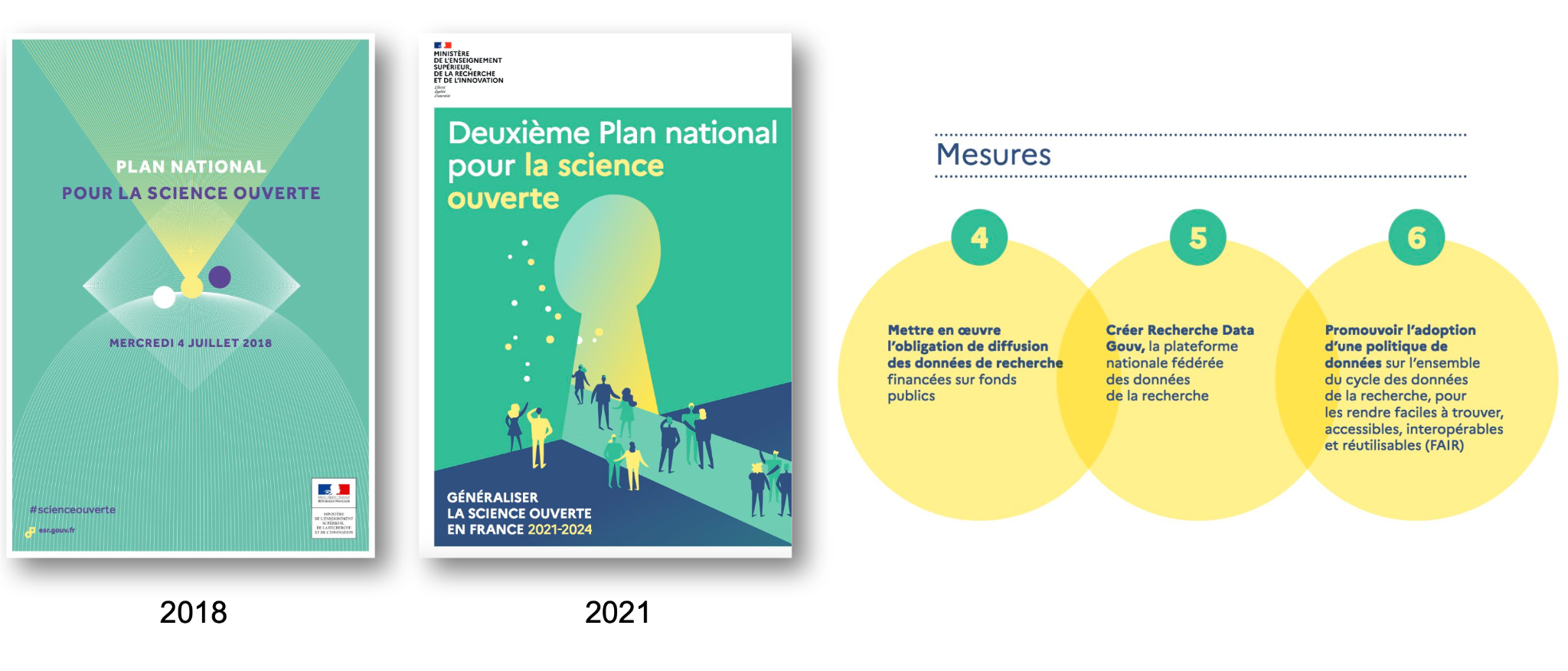 Les grands principes de partage
Les données de la recherche sont des informations publiques
soumises à un principe d’ouverture par défaut et de libre utilisation (Loi Lemaire - LPRN 2016)
soumises à un principe de gratuité (Loi Valter 2015) 
protégées contre les risques d’accaparement
intégrité scientifique - données brutes préservées, codes sources diffusés (Décret 12/2021)
Loi Informatique et Liberté (1978) mise à jour pour intégrer le RGPD (2019)

Législation Européenne
Open Data Directive (16 July 2019)
Free movement of non-personal data in the EU (2018/1807)
RGPD (2018)
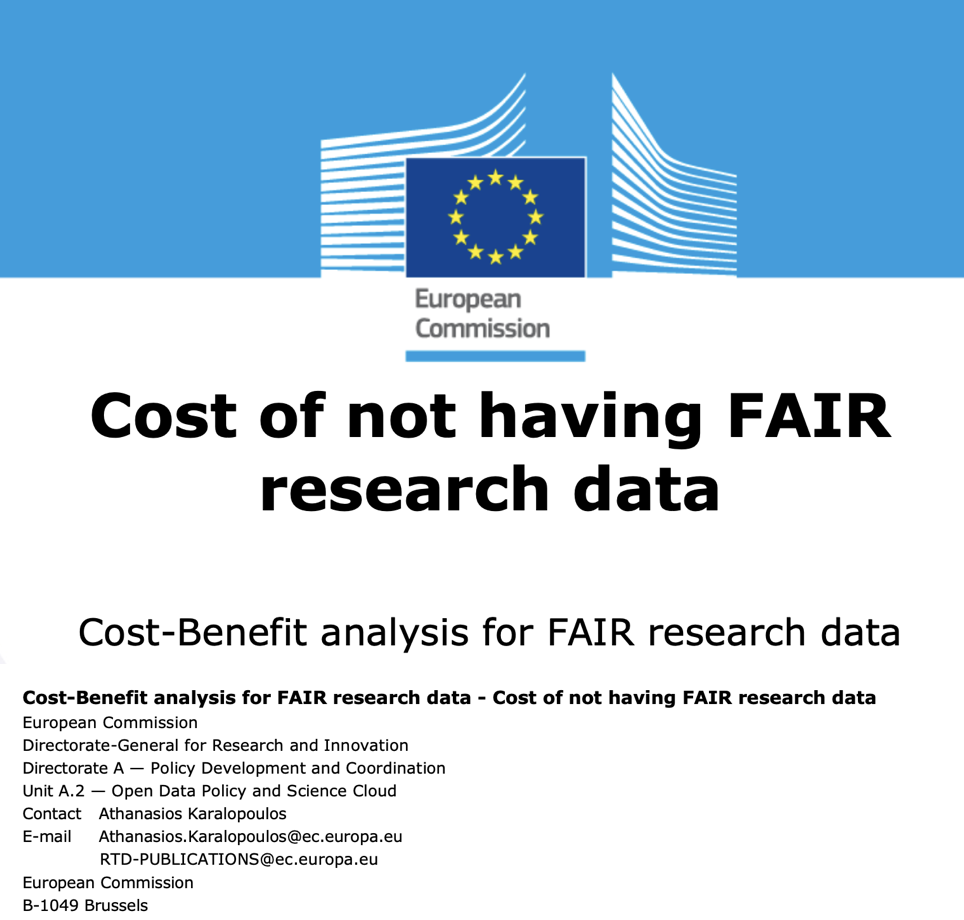 Focus RGPD
Le RGPD en 5 points
Déclaration de TOUS les traitements de données à caractère personnel au DPO institutionnel (registre des traitements) et assurance de conformité
Information des personnes concernées +/- consentement
Sécurisation des supports et des transferts de données
Droits des personnes (accès, modification, suppression et portabilité)
PIA (Privacy Impact Assessment) pour les données sensibles

DPO = Délégué à la protection des données
Il s’assure de la conformité des traitements des DCP (information des personnes, droits des personnes, registre de traitements de DCP)
Il n’est PAS responsable

=> Documentation INRAE : https://intranet.inrae.fr/donnees-personnelles/
Exigences des financeurs
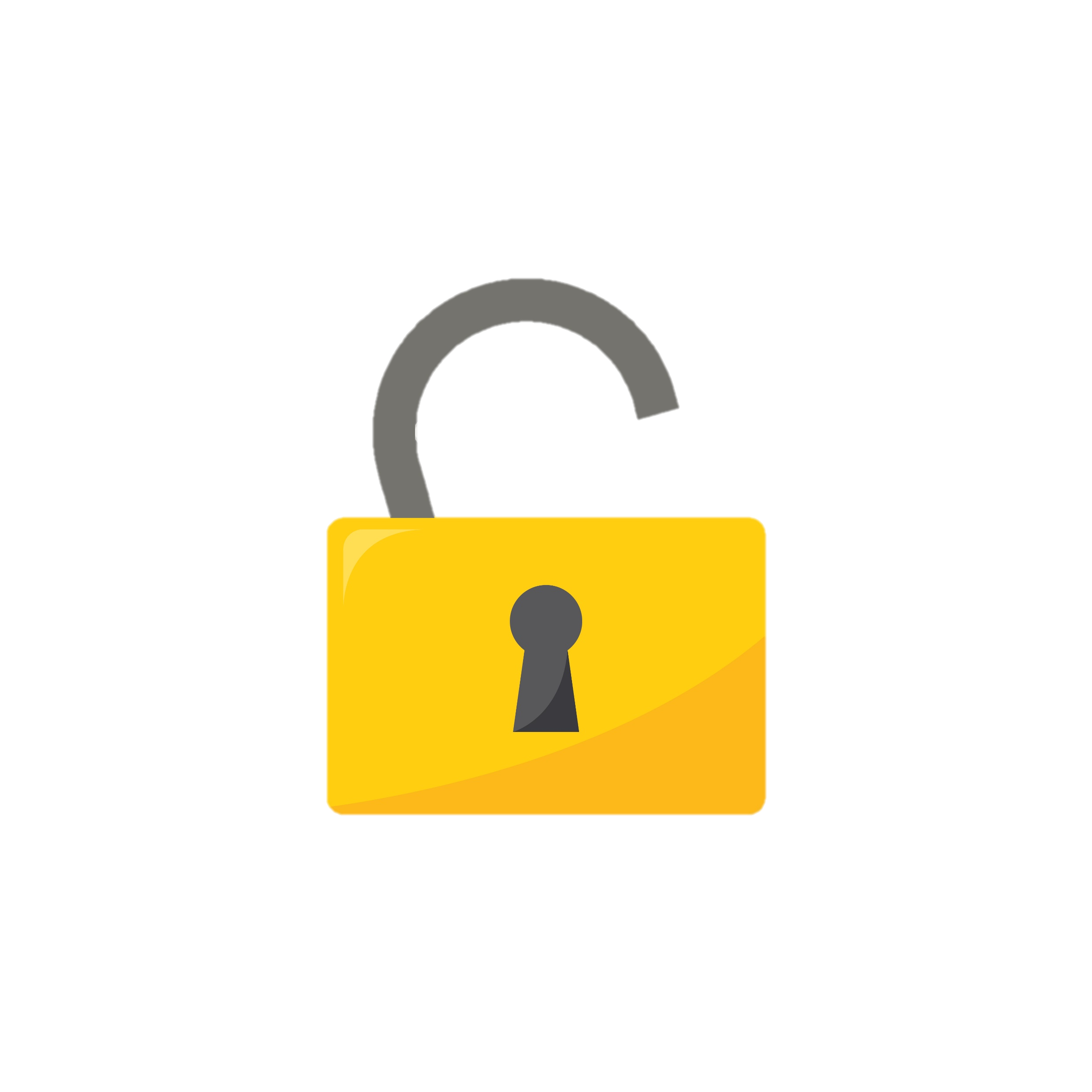 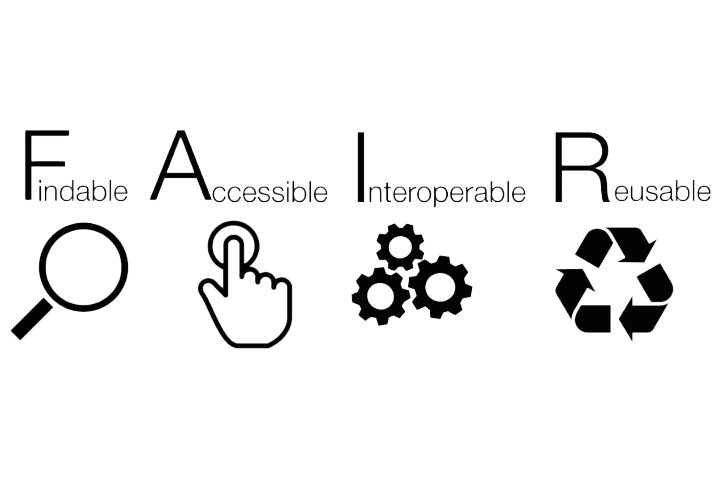 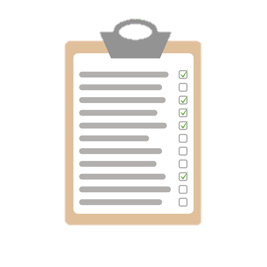 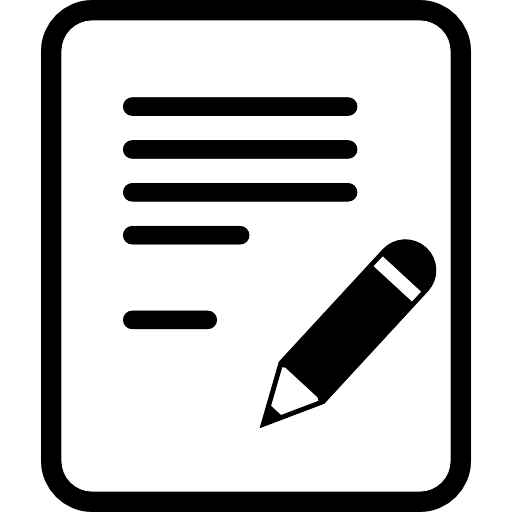 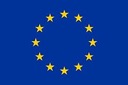 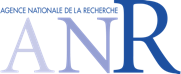 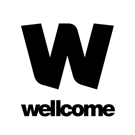 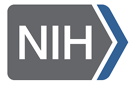 Vers le FAIR
Réutiliser les données ? Où est le problème ?
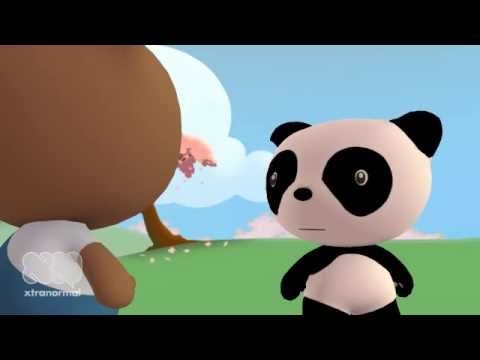 Notez les points marquants (bon ou mauvais) en gestion des données
Comment faire mieux ?

=> https://scrumblr.ethibox.fr/fair
https://www.youtube.com/watch?v=66oNv_DJuPc
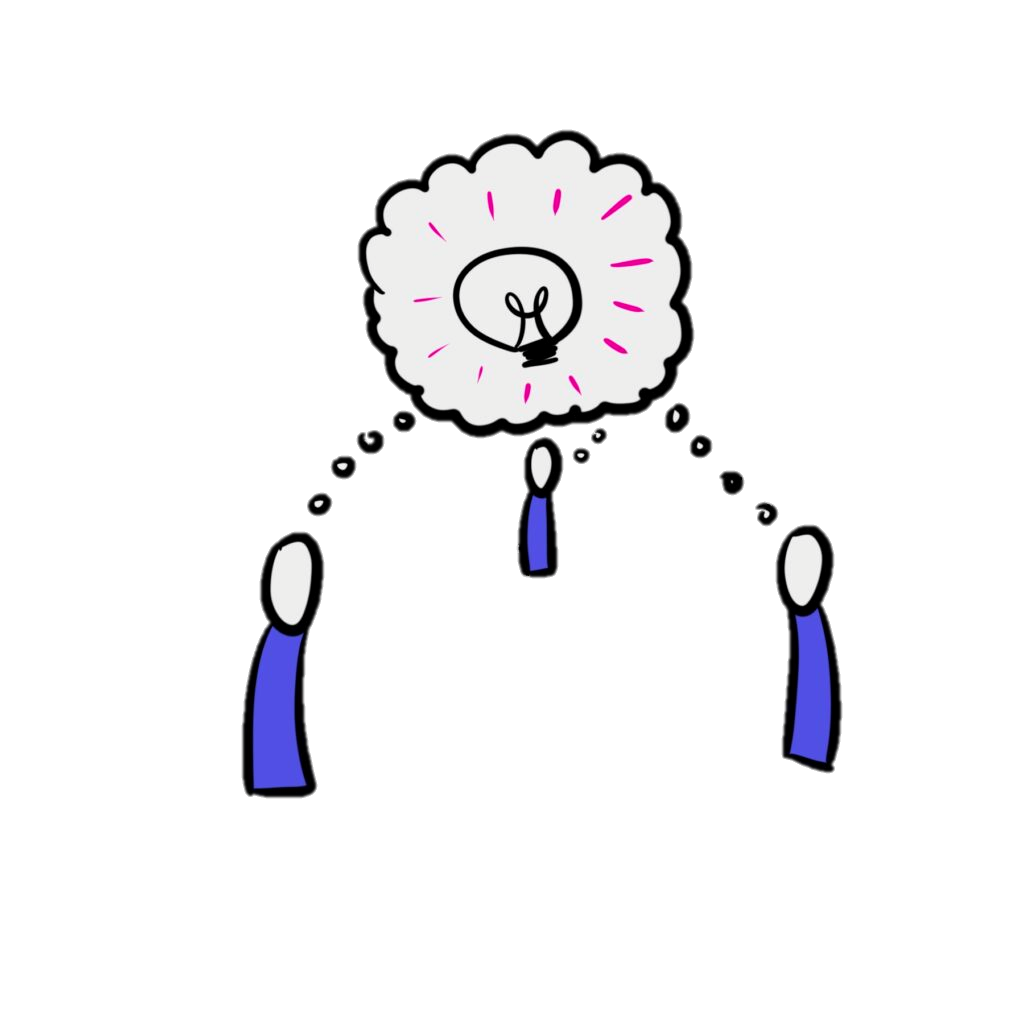 @picto-dico
Les principes FAIR
Les principes FAIR
Les principes FAIR sont un ensemble de lignes directrices visant à rendre les données Facilement trouvables, Accessibles, Interopérables et Réutilisables
Ils fournissent des orientations pour la gestion des données scientifiques et sont pertinents pour toutes les parties prenantes de l'écosystème numérique
Ils s'adressent directement aux producteurs et aux éditeurs de données afin de promouvoir une utilisation maximale des données de recherche
Ils mettent l’accent sur la capacité des machines à gérer des données de façon automatique, avec le minimum d’interventions humaines

Références :
Wilkinson et al. The FAIR Guiding Principles for scientific data management and stewardship. Sci Data 3, 160018 (2016). https://doi.org/10.1038/sdata.2016.18
Les principes FAIR. DORANum. http://doi.org/10.13143/z7s6-ed26
Findable / Facilement trouvable
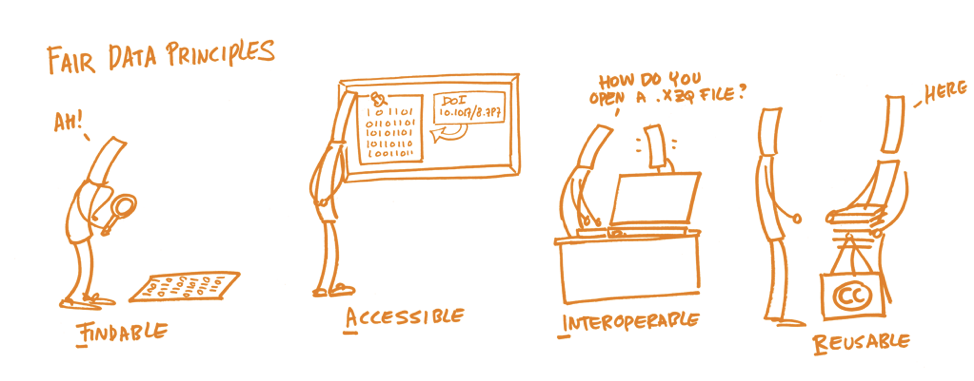 Faciliter la découverte des données (et de leurs métadonnées)
tant pour les humains que pour les machines

Les données ont un PID (Persistent Identifier, identifiant unique et pérenne)
Les données sont décrites par des métadonnées
Ces métadonnées incluent le PID des données qu’elles décrivent
Les données sont déposées dans un entrepôt de données
Accessible / Accessible
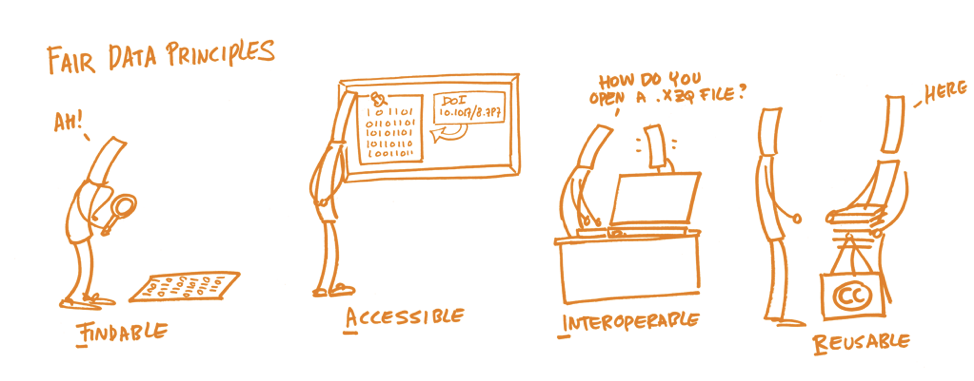 Permettre l'accès aux données et leur téléchargement,
ce qui peut inclure l'authentification et l'autorisation

Les données sont accessibles à travers un protocole de communication standard
Ce protocole est libre et ouvert
Ce protocole permet un accès par authentification si besoin
Les métadonnées restent accessibles même si les données ne le sont pas (disparues ou inaccessibles)
Interoperable / Intéropérable
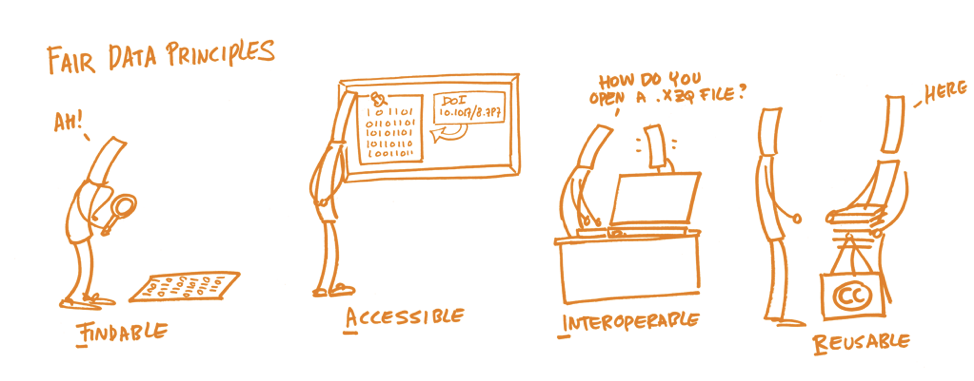 Permettre l'exploitation et l’intégration des données
quel que soit l'environnement informatique utilisé
Les données sont décrites avec un vocabulaire contrôlé
Le vocabulaire utilisé respecte les principes FAIR
Les métadonnées sont contextualisées avec des liens vers d'autres données
Reusable / Réutilisable
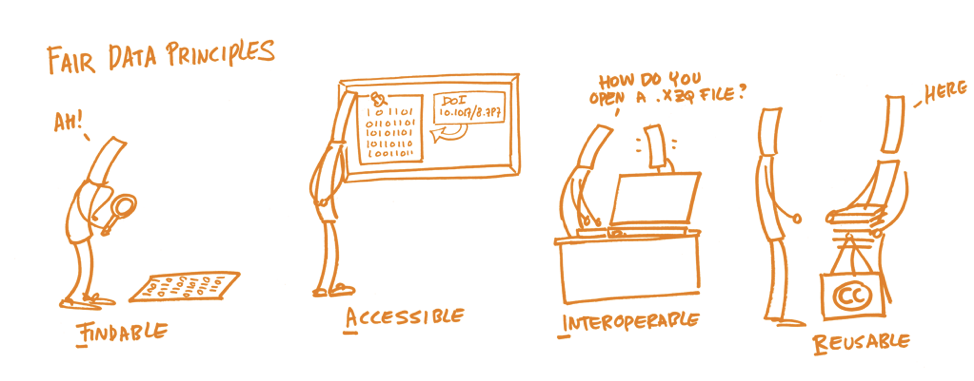 Permettre la réutilisation des données 
pour de futures recherches 

Les métadonnées contiennent toutes les informations qui peuvent être utiles (pluralité d’attributs)
Une licence de réutilisation est attribuée aux données
La description des données indique leur provenance
Le partage des données suit les standards de la communauté scientifique
FAIR et ouverture des données
Accessible ≠ Ouvert
Données fermées
Données FAIR
Données ouvertes
Inutilisables
Inutilisables
Ouvertes à tous
Réutilisables
En accès restreint
Réutilisables
https://5stardata.info/en/
5 * Open Data
La progression vers FAIR et l’Open Data nécessite une coopération multidisciplinaire
Biologistes
Bioinformaticiens
Spécialistes des ontologies/sémantiques
Données liées à d’autres datasets
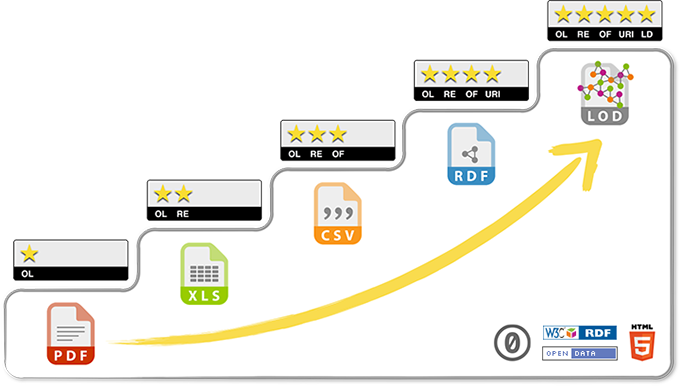 Données identifiées par une URI
Données dans un format non propriétaire
Données dans un format structuré
Bioinformaticiens
Données sur le web, licence ouverte
Biologistes
[Speaker Notes: Rque Fred : les 5* ne sont quasiment jamais atteintes, ce n’est pas ce qu’on vous demande. 
peut apparaitre par erreur : DOI datainrae + publi + gitlab cités dans les 3 cas => fait du link data]
Evaluation de la FAIRness des données
Grille SHARC (SHAring Reward & Credit)
RDA (Research Data Alliance)
https://zenodo.org/record/2551500#.X4hC_-2re70

FAIR self assessment tool
ARDC (Australian Research Data Commons)
https://ardc.edu.au/resources/aboutdata/fair-data/fair-self-assessment-tool/

FAIR checker
IFB
https://fair-checker.france-bioinformatique.fr/base_metrics
Cycle de vie des données
[Speaker Notes: Résumé cette section en un seul slide]
Les données de la Recherche
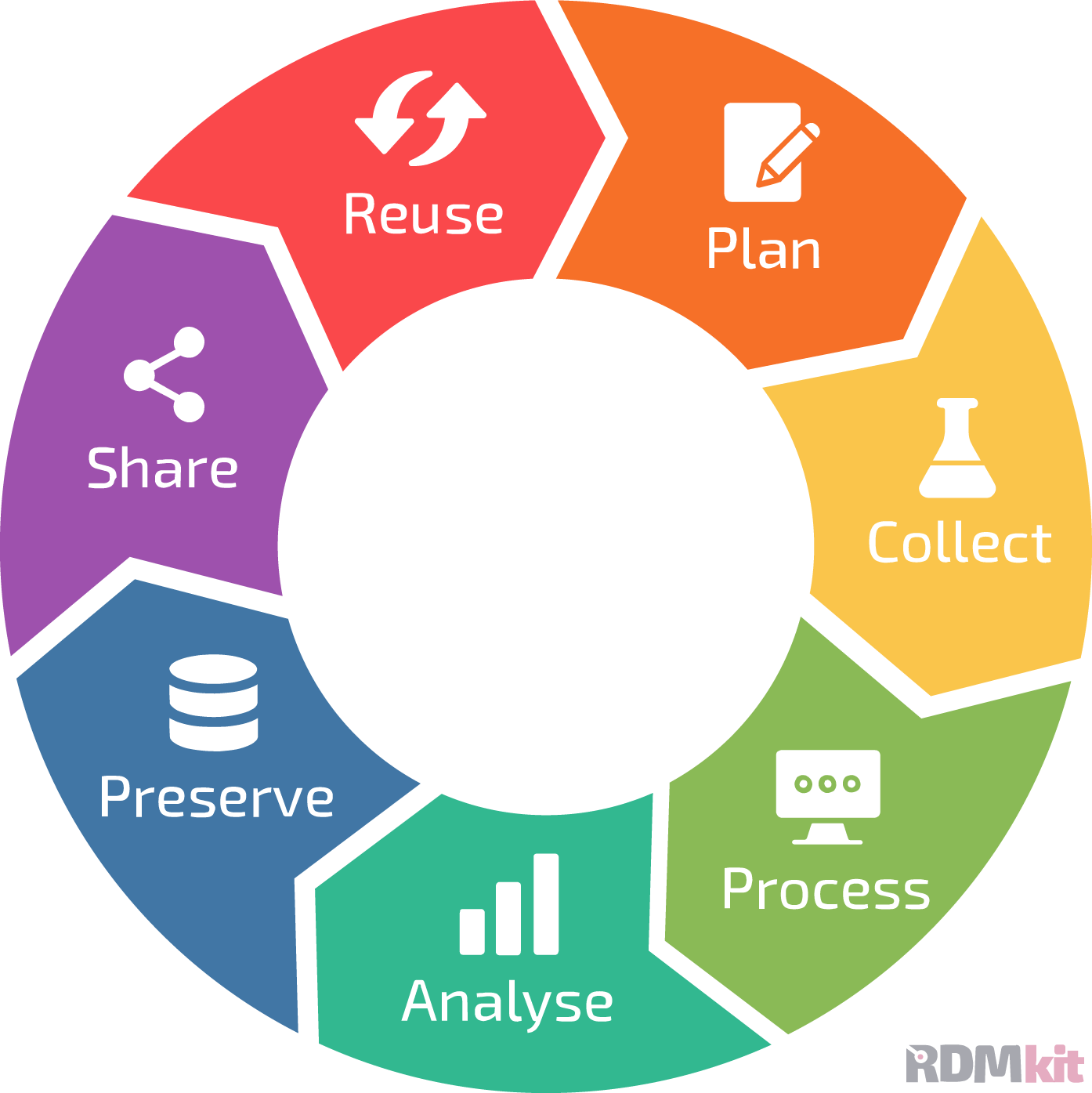 Plusieurs temporalités
Une thèse
Un projet de recherche
La temps de vie de la thématique 
	dans le labo ou l’institut
...

Plusieurs étapes
Création ou collecte
Traitement
Analyse
Conservation
Accès
Réutilisation

Plusieurs types
Échantillons, fichiers, connaissance …
Un projet sur la durée
Producteurs de données
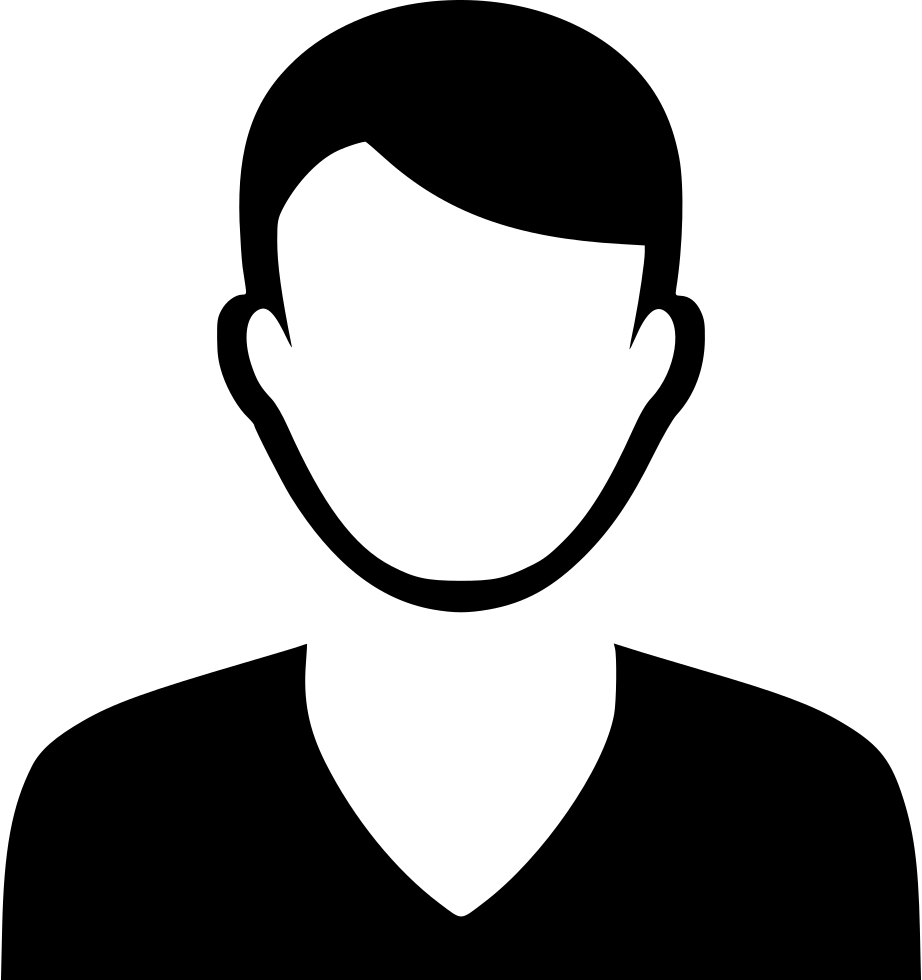 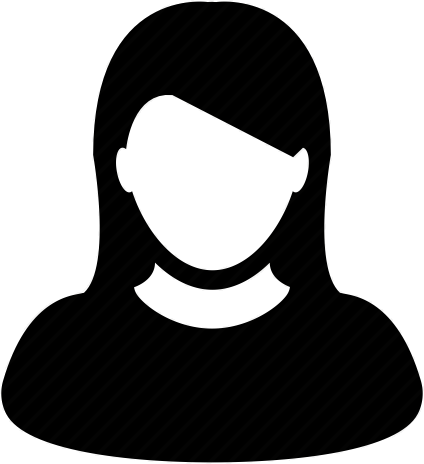 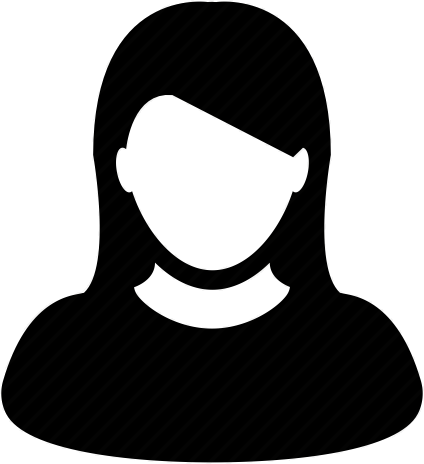 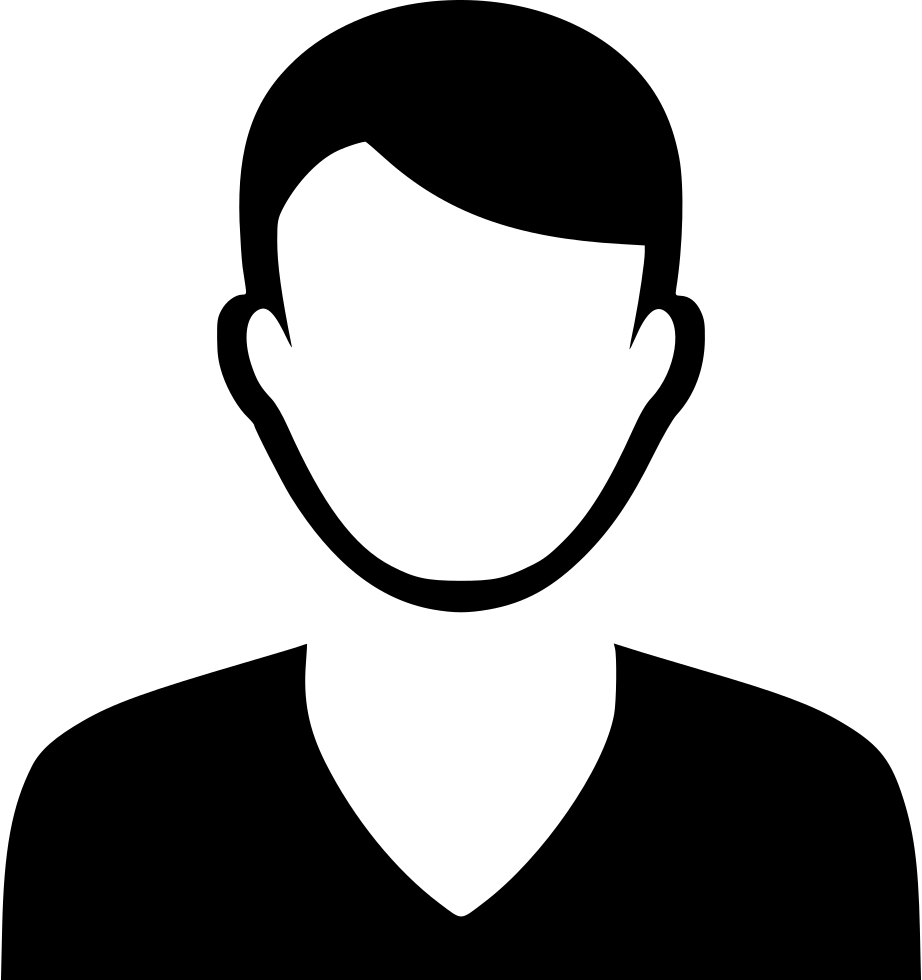 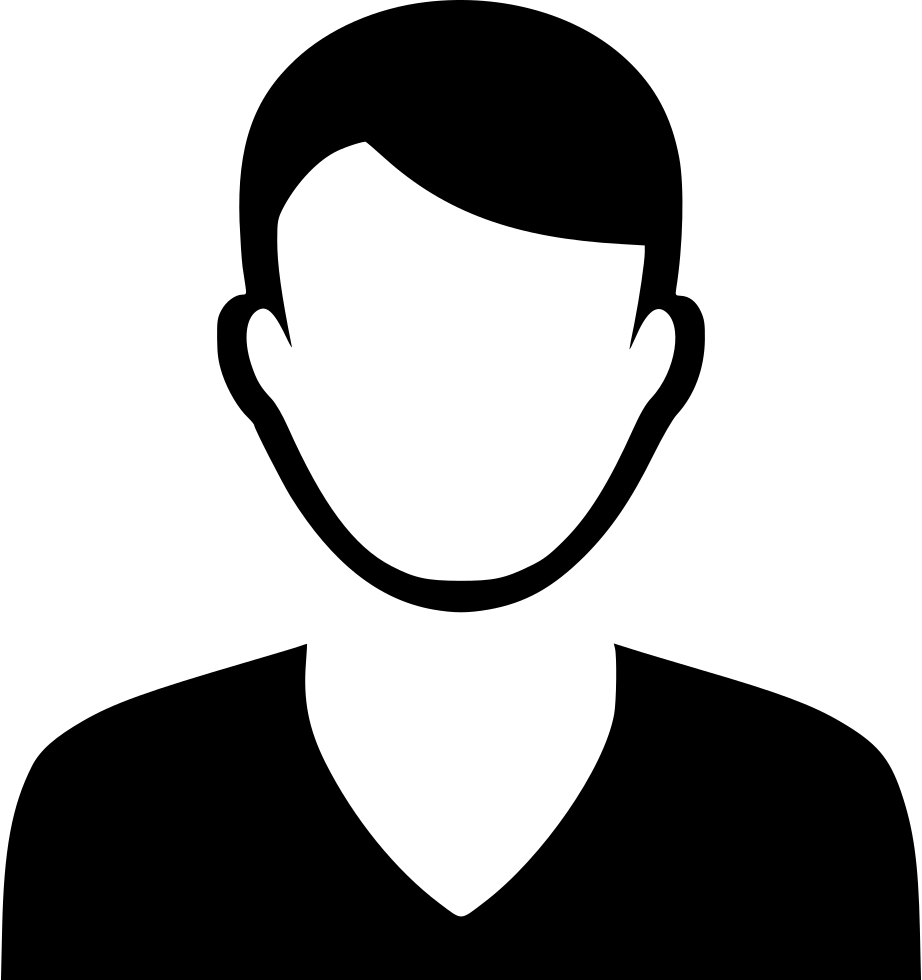 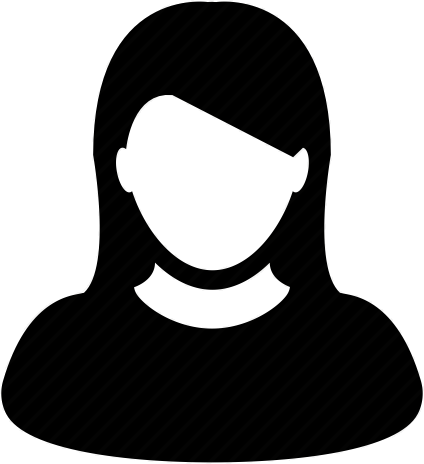 Qté
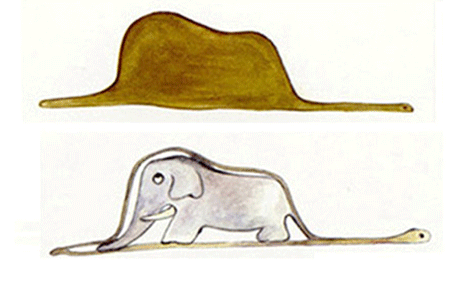 Tps
Utilisateurs des données
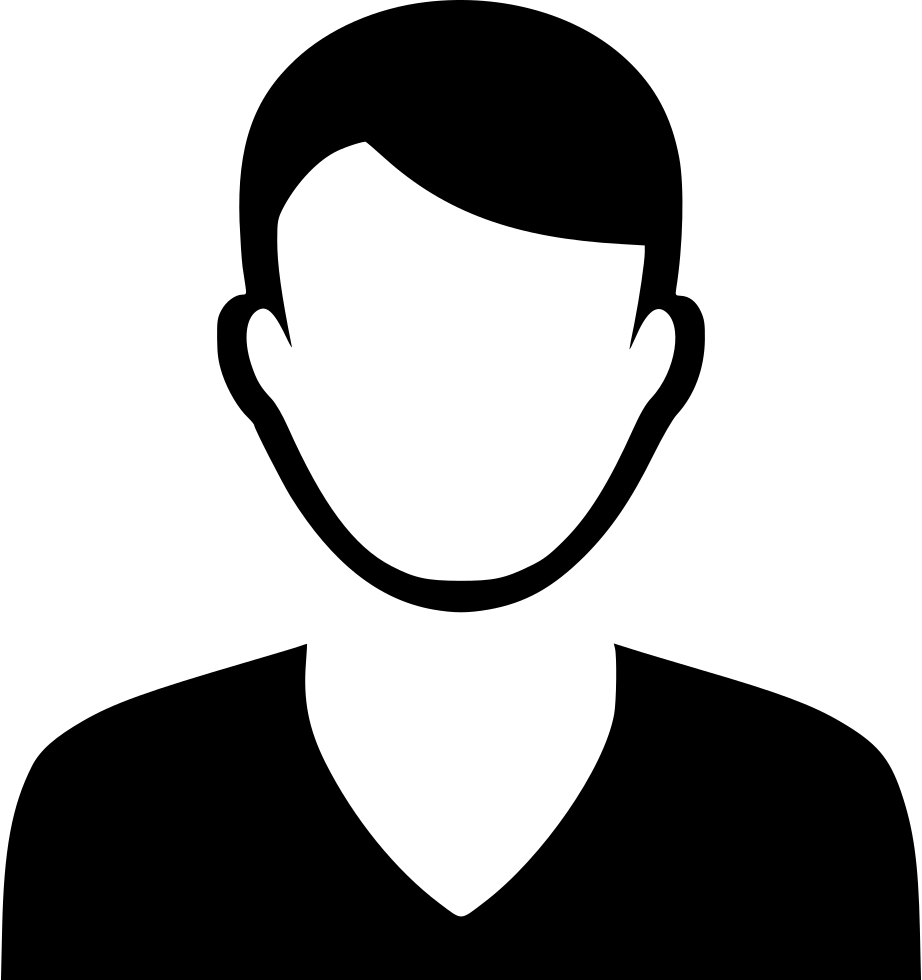 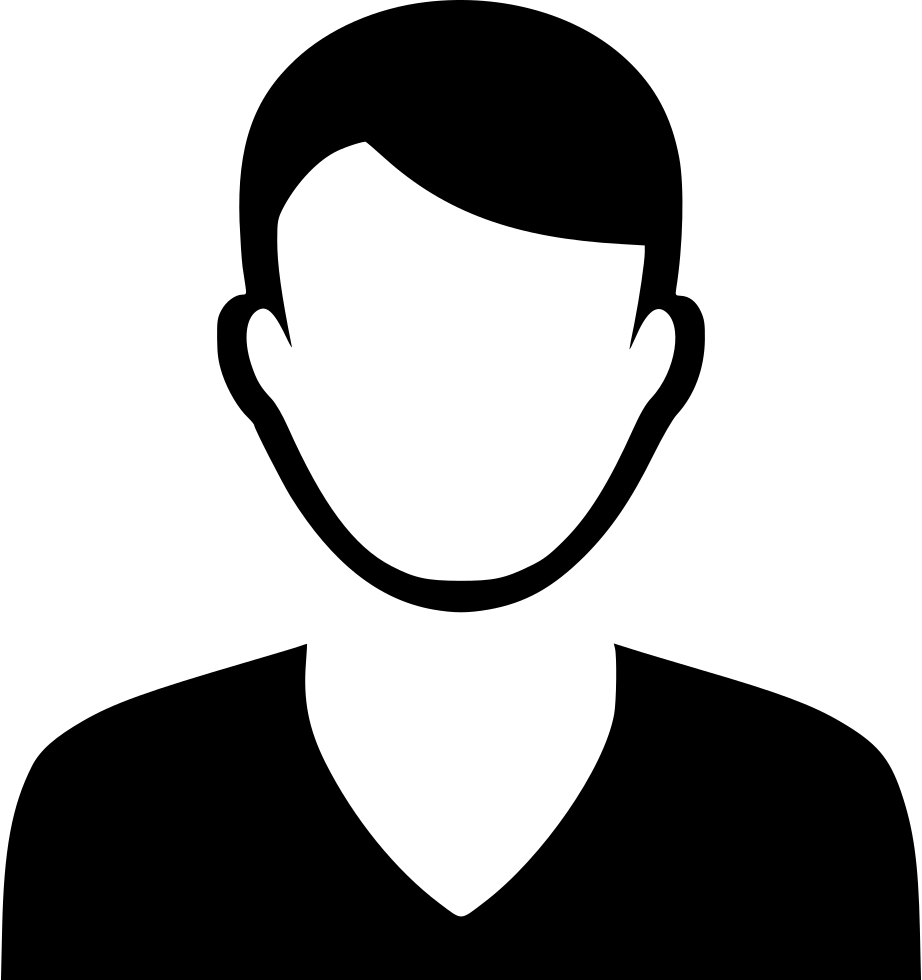 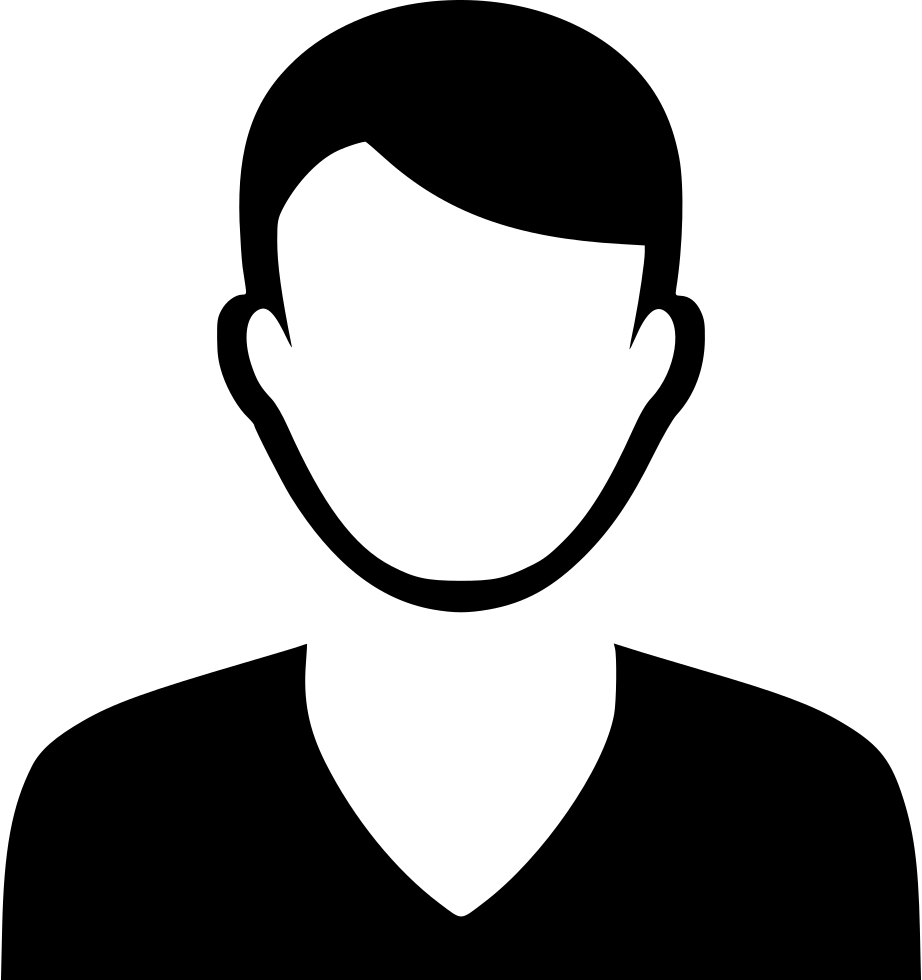 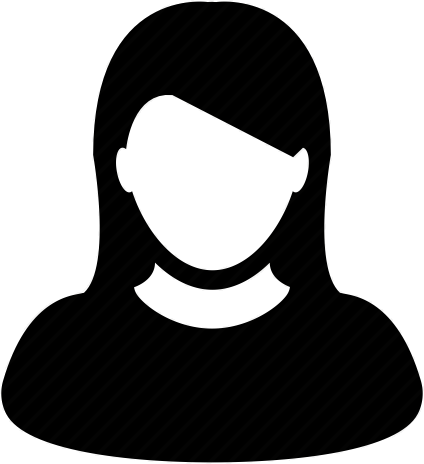 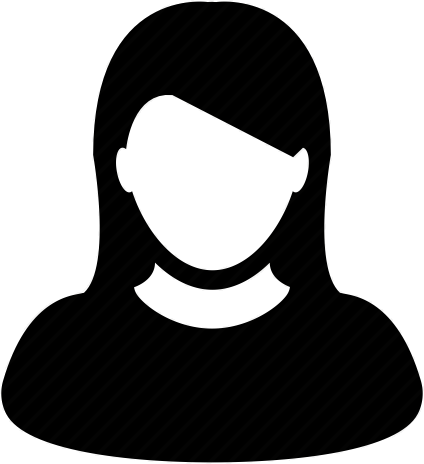 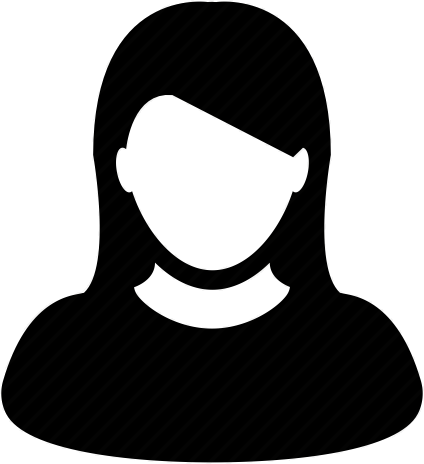 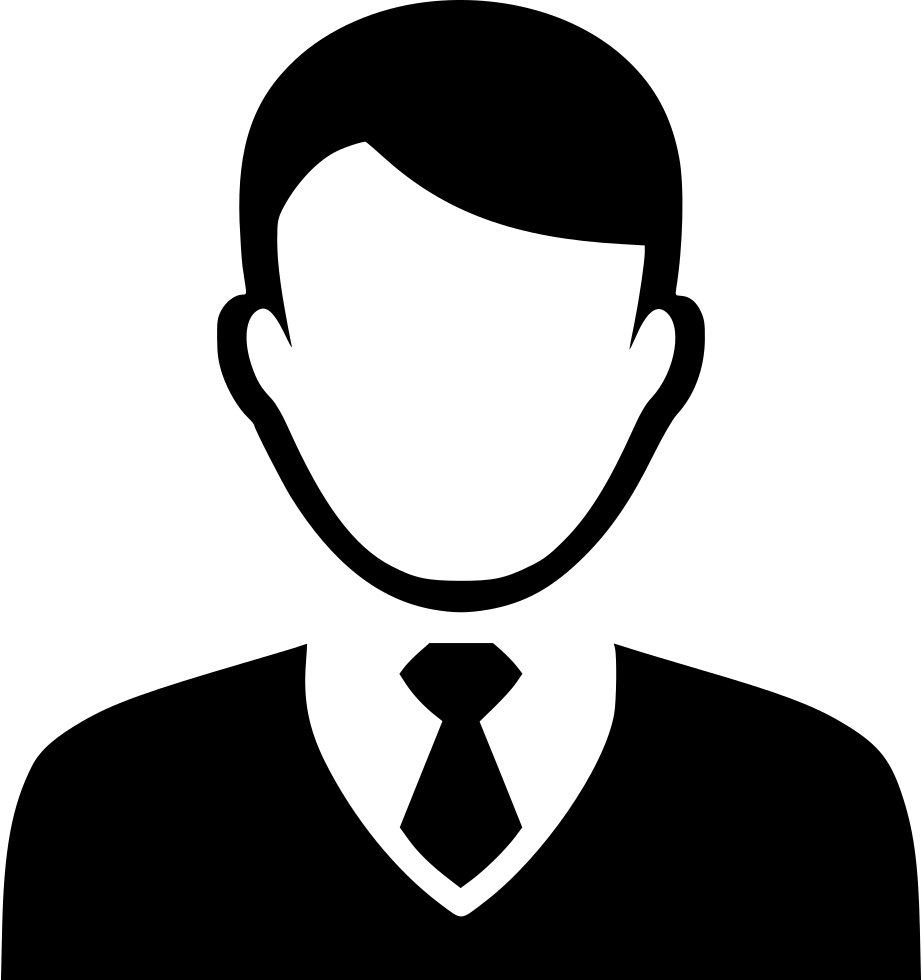 Champ
Labo
Plateforme
Ordi
Cluster
Redaction
Un projet sur la durée
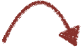 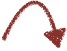 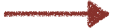 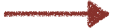 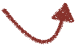 Producteurs de données
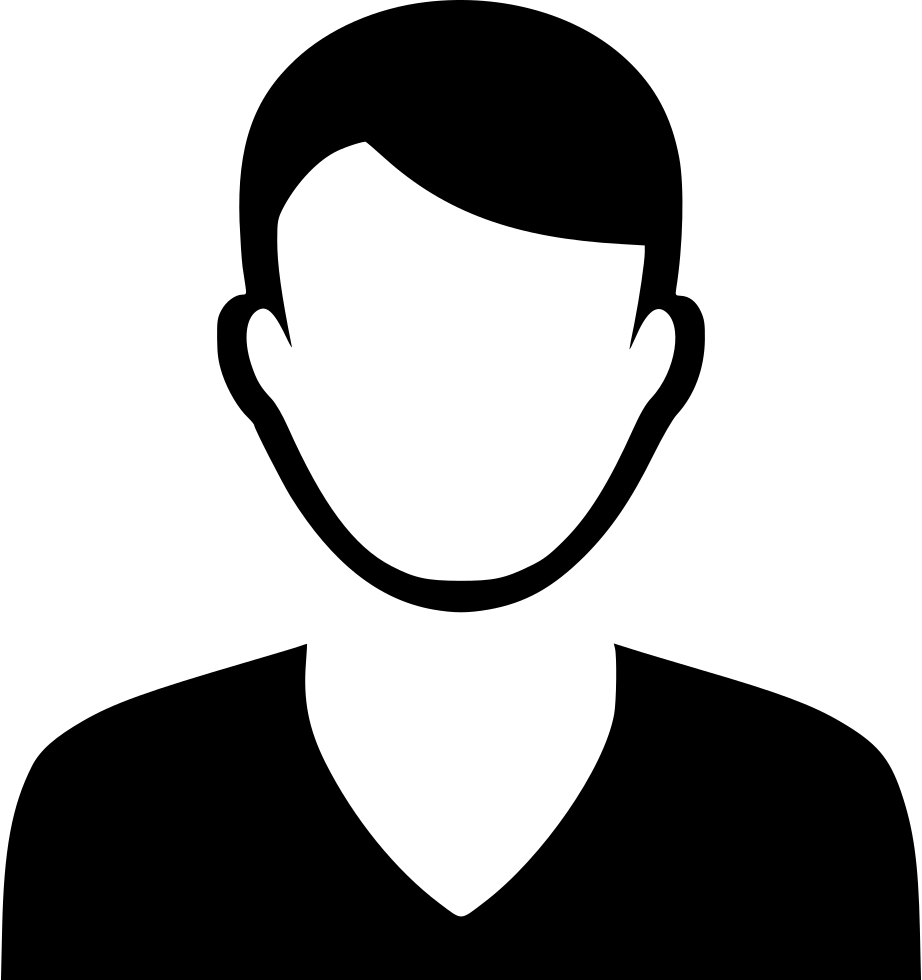 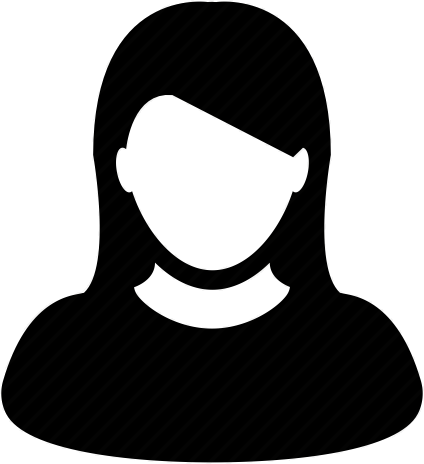 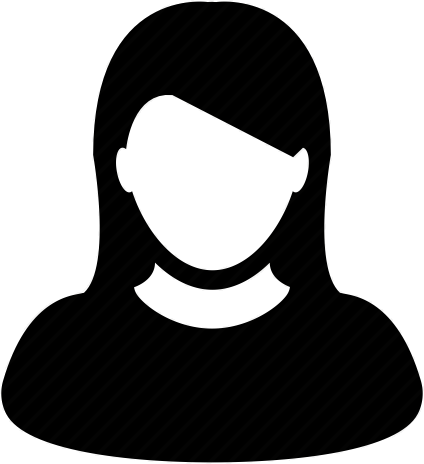 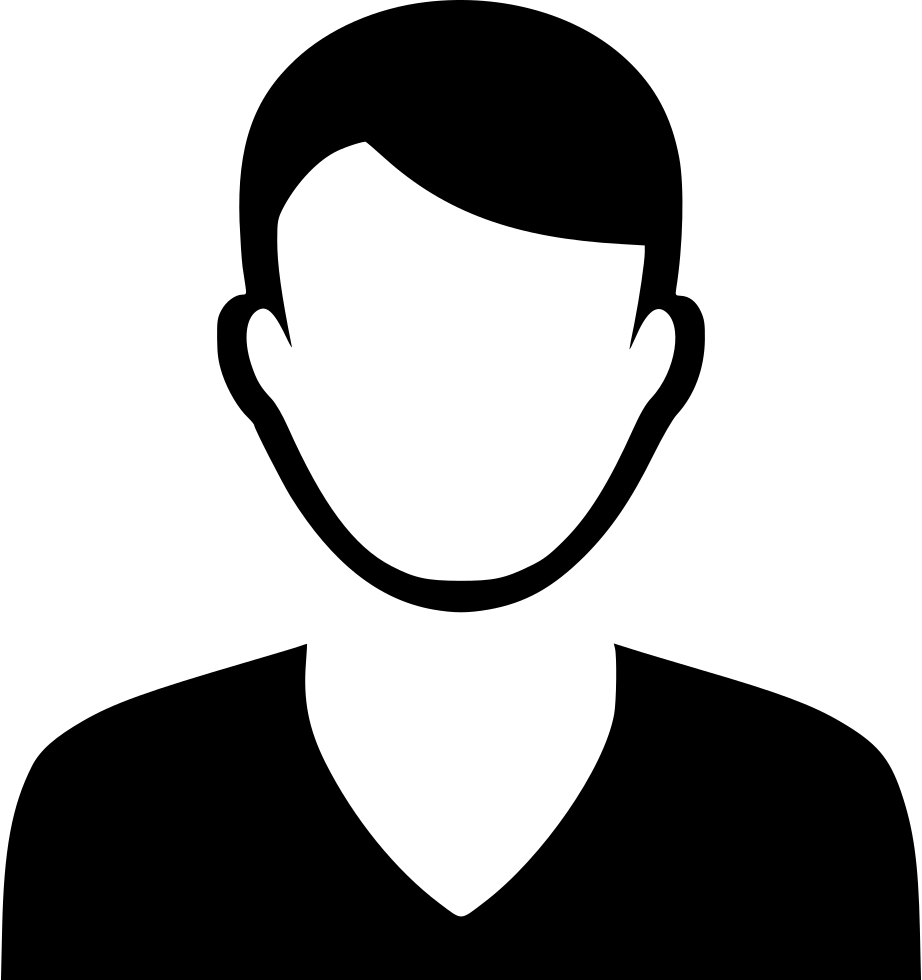 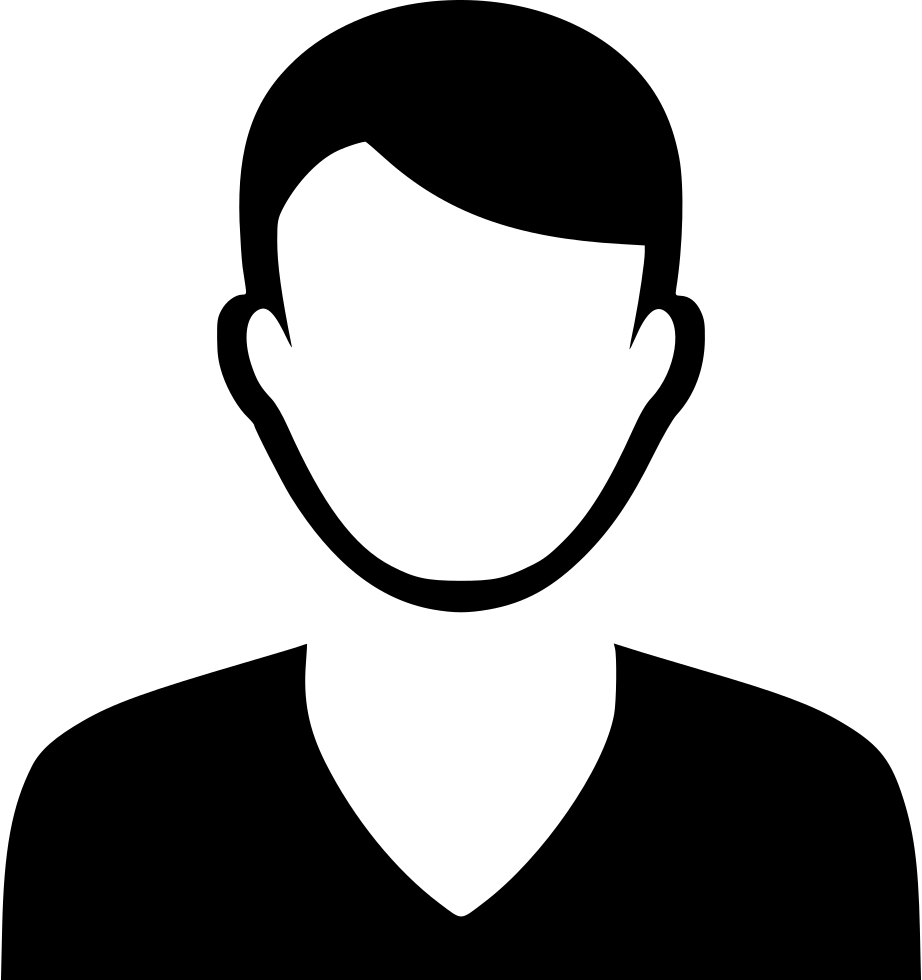 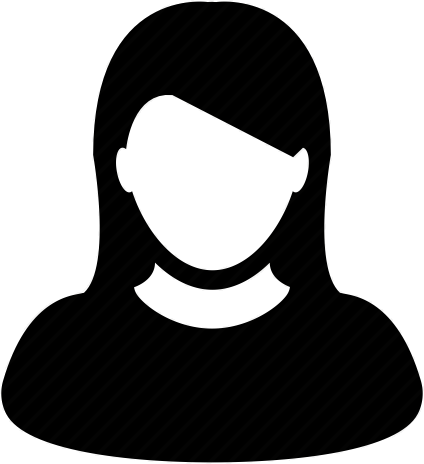 Qté
Publication
Data paper
Système d’information
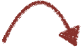 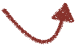 Tps
Utilisateurs des données
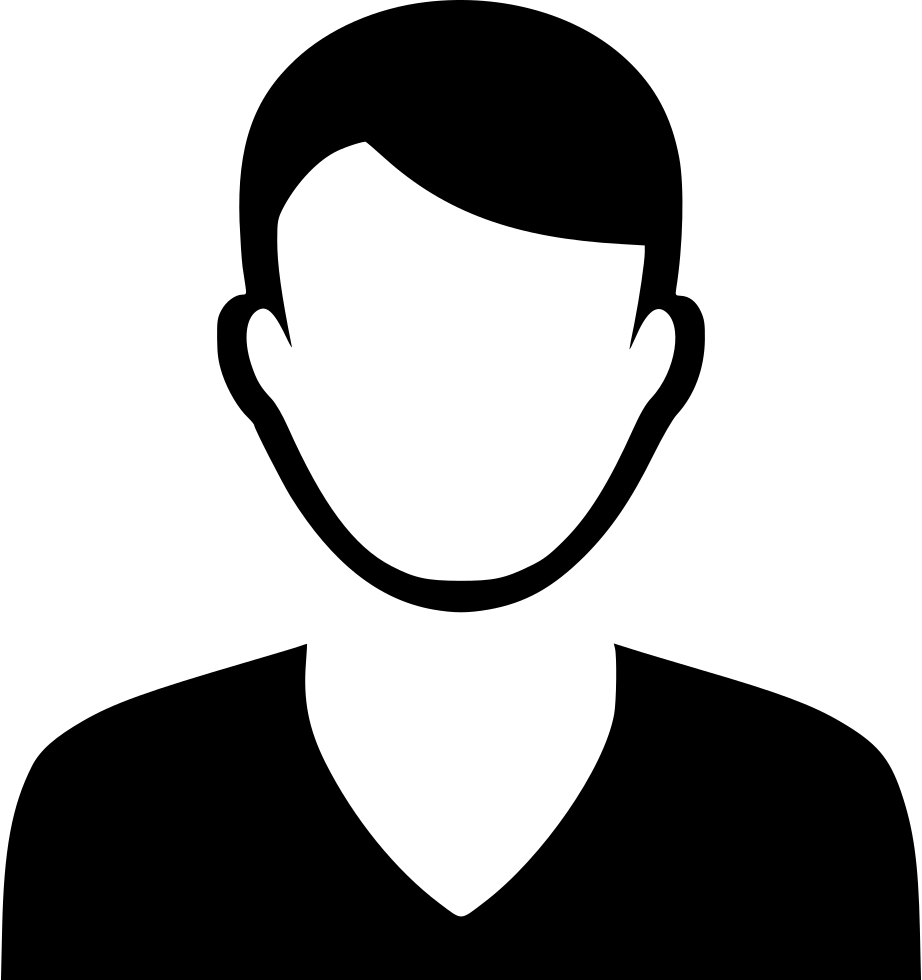 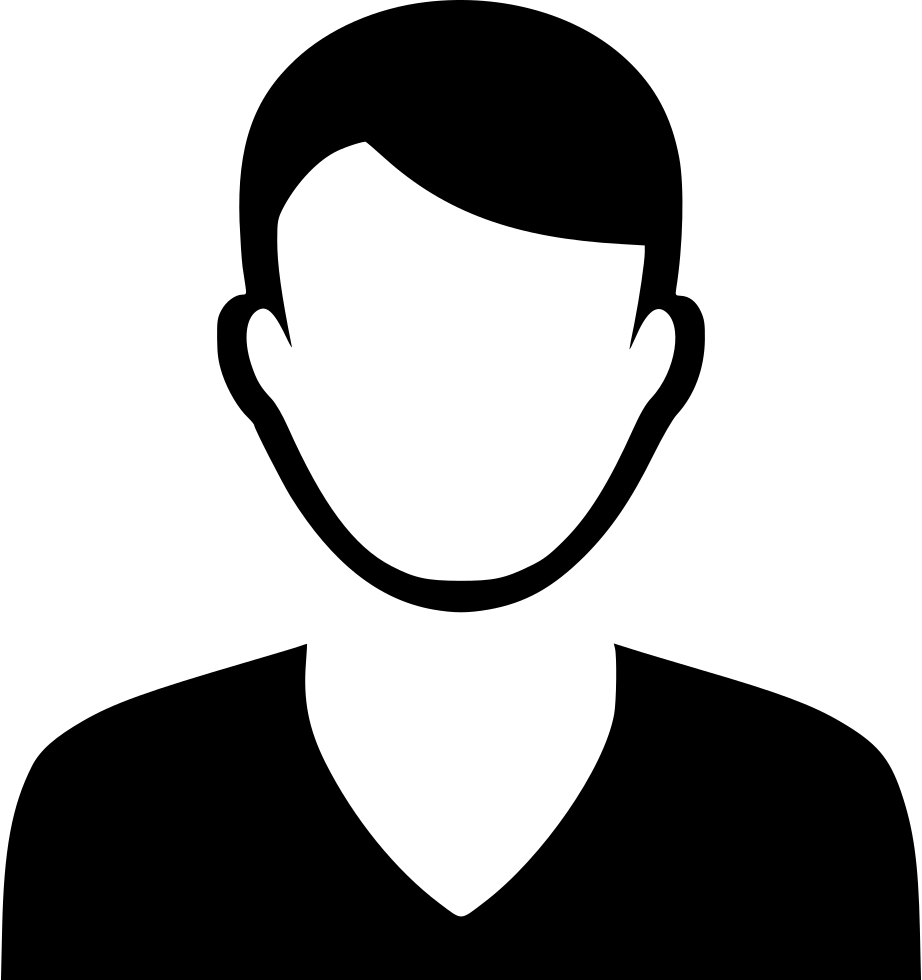 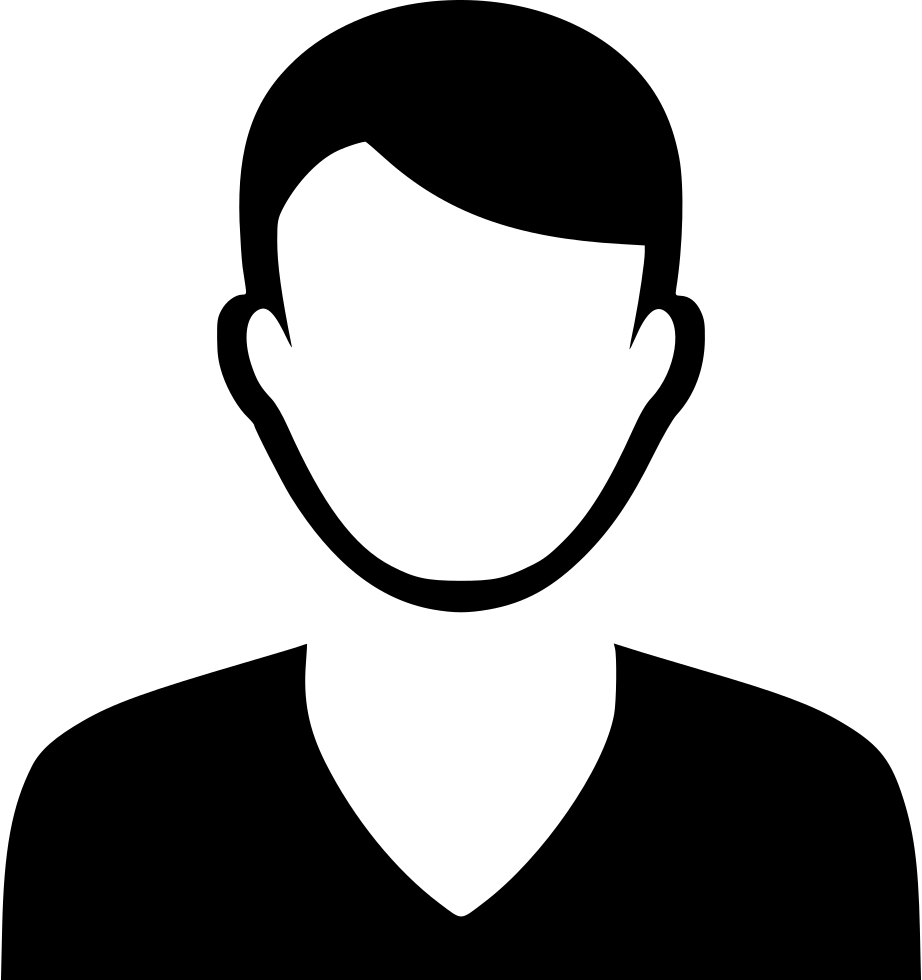 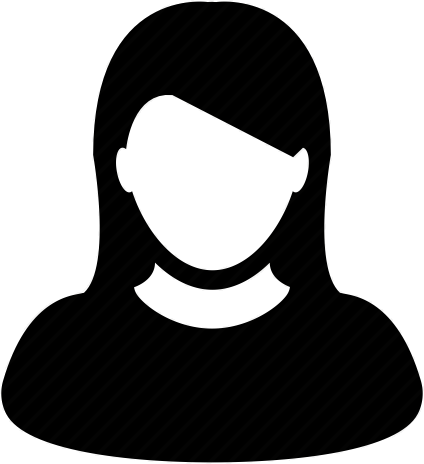 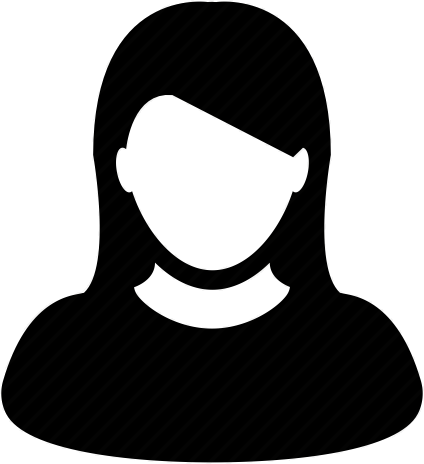 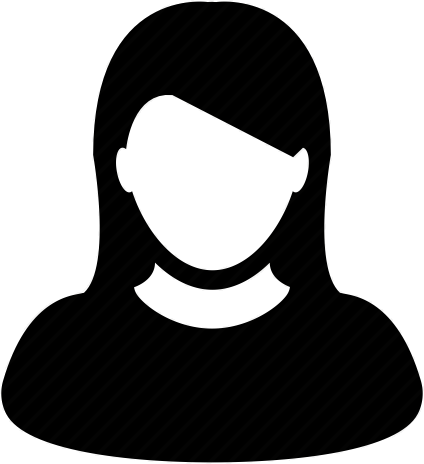 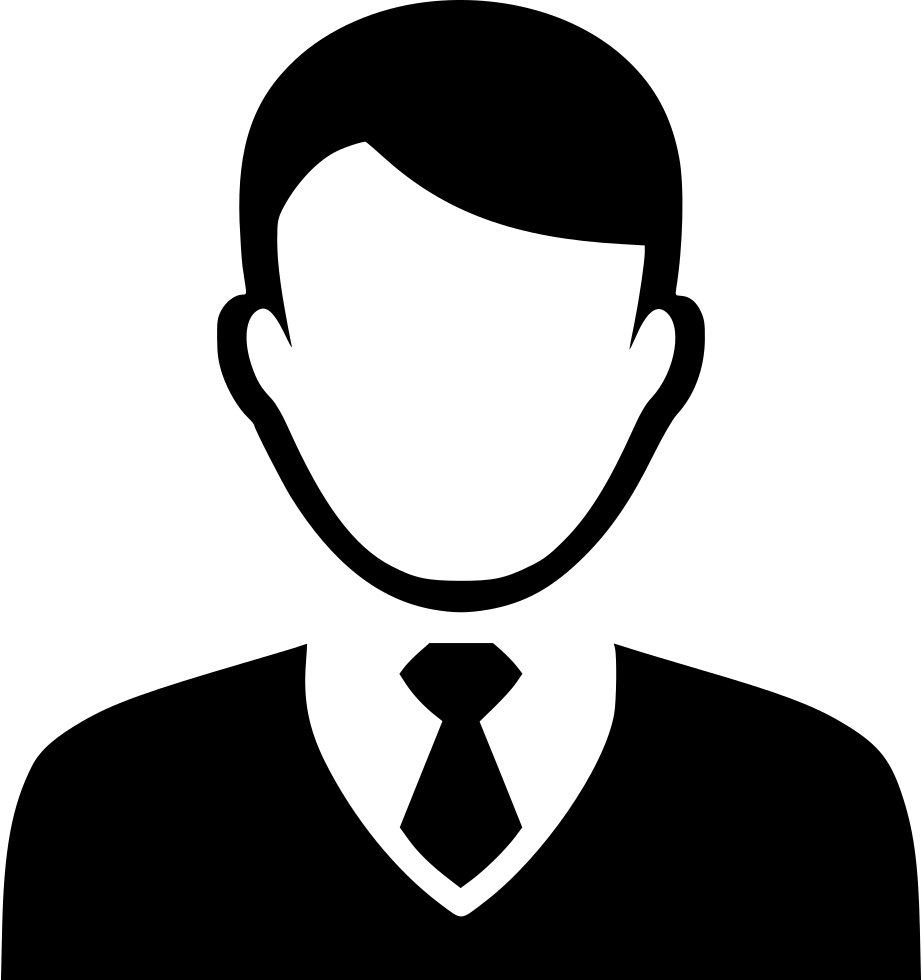 Cycle de vie des données de phénotypage
Données « brutes », mesures phéno/env, variables
Charger x low input
Soissons x high N
Charger x high N
Données « dérivées »
calculées, réduites, indicateurs
Soissons x high N
Charger x high N
Dérivation, Réduction
Soissons x low input
Soissons x low input
Soissons x high N
Soissons x low input
Charger x low input
Charger x high N
Soissons x high N
Soissons x high N
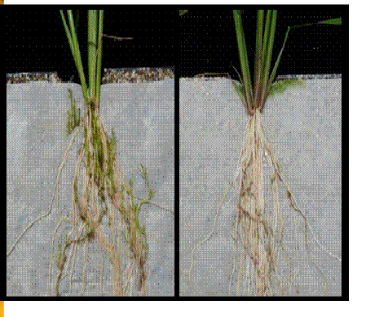 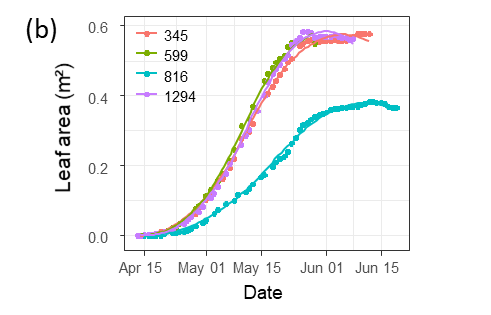 Cycle de vie des données de phénotypage
Données « brutes », mesures phéno/env, variables
Charger x low input
Soissons x high N
Charger x high N
Données « dérivées »
calculées, réduites, indicateurs
Variety charger is resistant to fusariose under intensive cultural practice
Soissons x high N
Charger x high N
Dérivation, Réduction
Publication
Soissons x low input
Soissons x low input
Soissons x high N
Soissons x low input
Charger x low input
Charger x high N
Soissons x high N
Soissons x high N
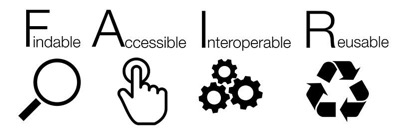 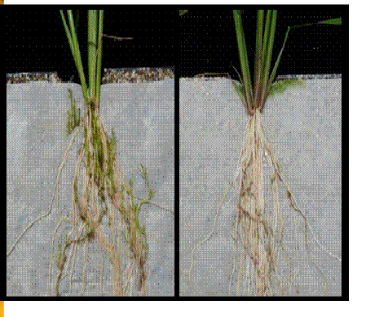 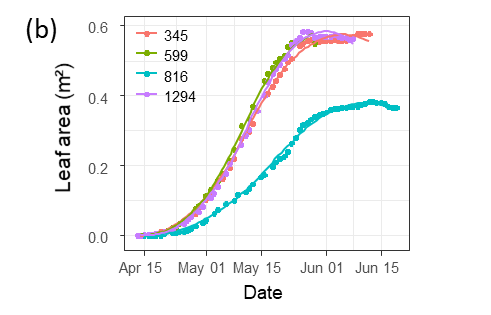 Wilkinson et al.
The FAIR Guiding Principles for scientific data management and stewardship.
Scientific Data 3 (2016)
Cycle de vie des données de phénotypage
Données « brutes », mesures phéno/env, variables
Charger x low input
Soissons x high N
Charger x high N
Données « dérivées »
calculées, réduites, indicateurs
Variety charger is resistant to fusariose under intensive cultural practice
Soissons x high N
Charger x high N
Dérivation, Réduction
Publication
Soissons x low input
Soissons x low input
Soissons x high N
Soissons x low input
Charger x low input
Charger x high N
Soissons x high N
Soissons x high N
DESCRIPTEURS PRIMAIRES
Caractérisation Phenodes Accessions
INDICATEURS
Nouveau calcul pour chaque question scientifique
1 dataset expérimental donne n datasets dérivés
VARIABLES
Mesures brutes Phéno & Env
Nettoyage de Données
Traçabilité, Reproductibilité & Provenance
Conservation long terme des données brutes
Plan de Gestion de Données
[Speaker Notes: Qui a déjà créé un PGD ?]
Pour les données que vous gérez, avez-vous déjà réfléchi à …
L'identification des différents types de données
La description des données
Qui détiendra les droits sur les données
La sensibilité des données
Comment partager les données
L’organisation et la documentation des données
Le stockage et la sécurisation des données
L’archivage et la conservation des données

=> Sondage slido : slido.com, code #2847487
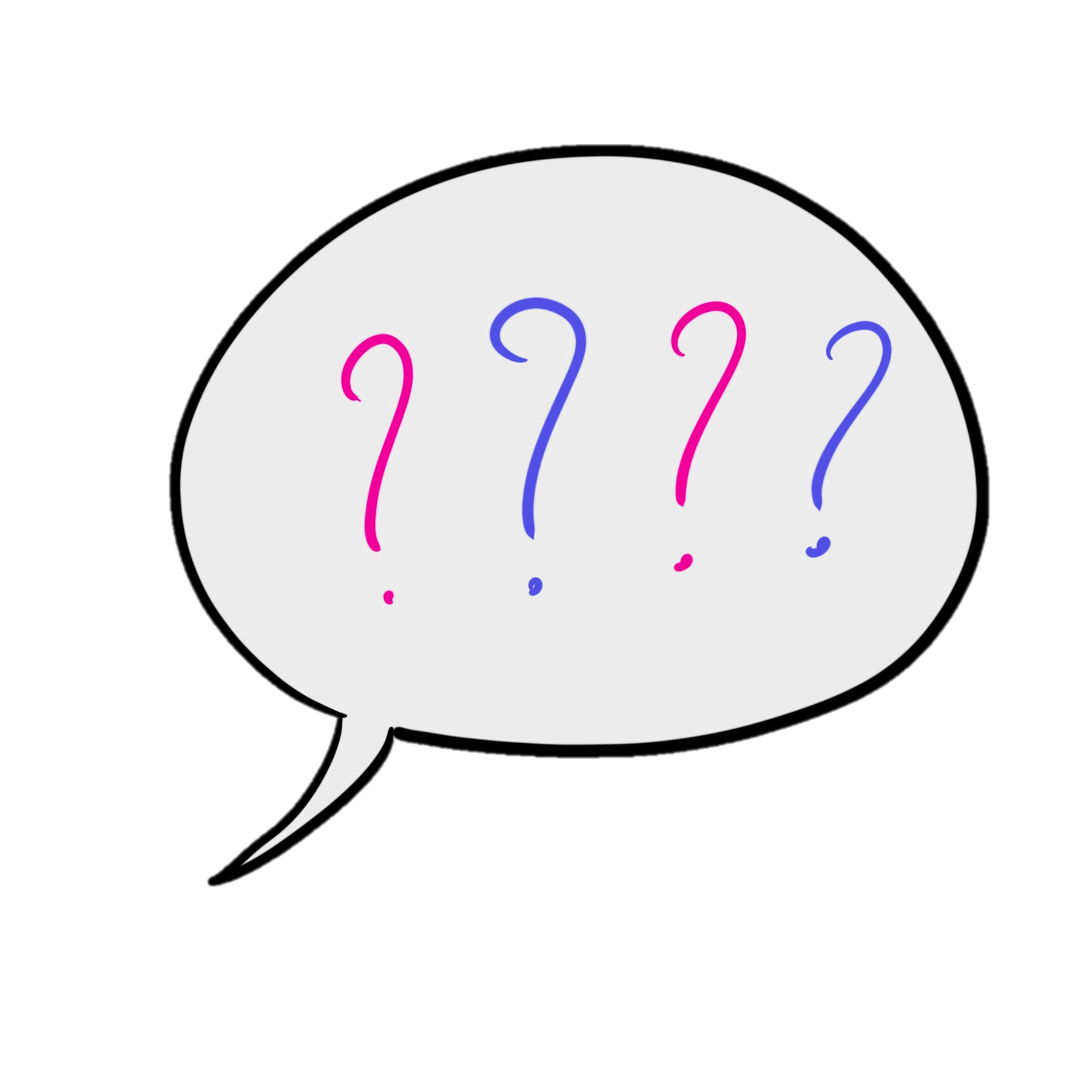 @picto-dico
Qu'est-ce qu'un Plan de Gestion des Données (PGD) ?
Un PGD est un document qui décrit comment seront gérées les données d'un projet de recherche ou d’une structure tout au long de leur cycle de vie
Effectuer de nouvelles recherches
Réexaminer les résultats/les données
Enseigner et apprendre
Respecter la licence de réutilisation
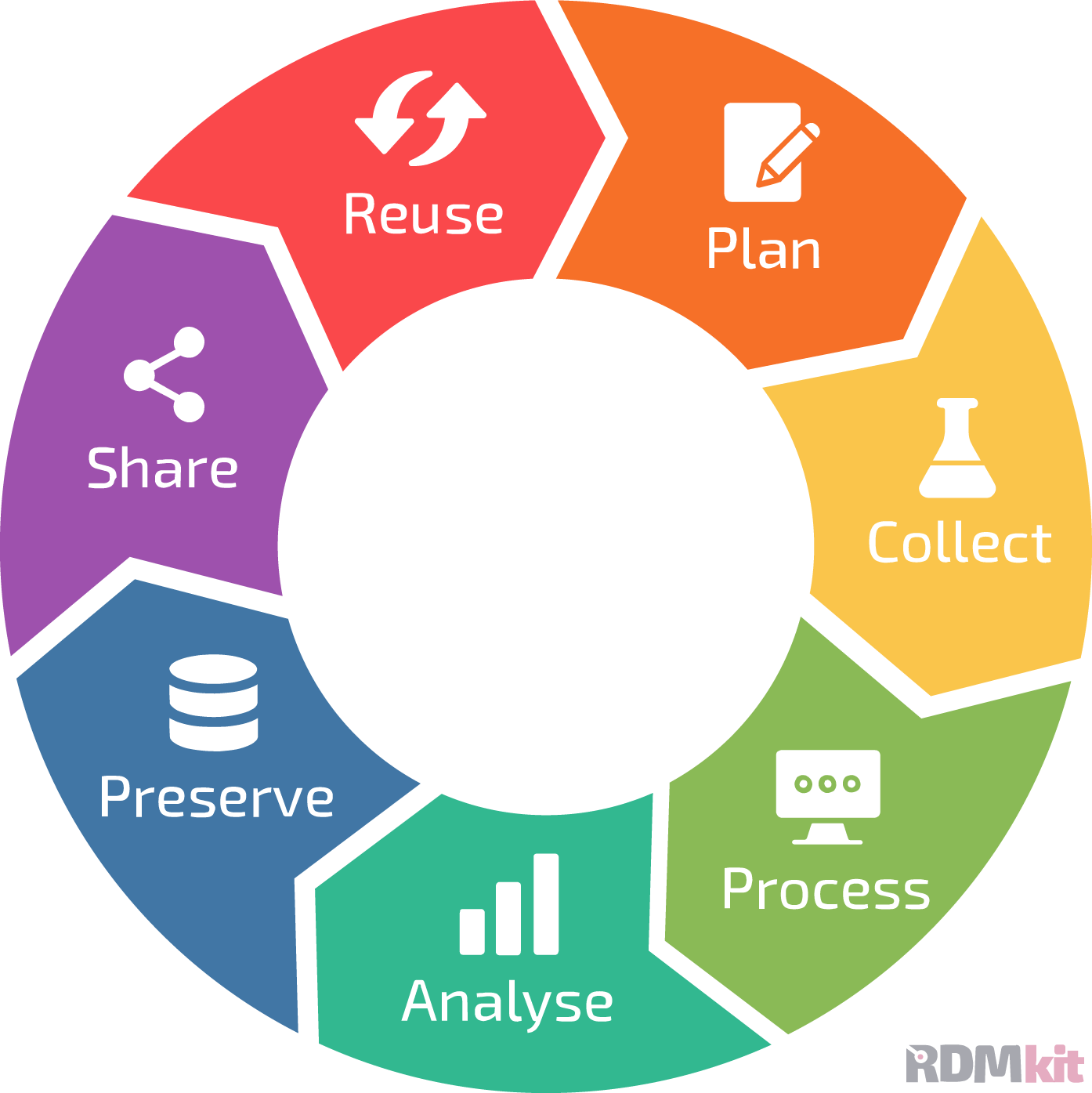 Définir des droits d’accès aux données
Choisir une licence de réutilisation
Collecter des données
Acquérir des données
Migrer les données vers un format standard et un support adapté
Compléter les métadonnées et la documentation
Sauvegarder et stocker
Déposer les données dans un entrepôt
Archiver les données à long terme
Vérifier, Nettoyer, Valider 
Stocker
Échanger les données de manière sécurisées
Interpréter les données
Produire des résultats scientifiques
Publier des articles
A quoi ça sert ?
Mettre en œuvre des bonnes pratiques, respect des principes FAIR (Findable, Accessible, Interoperable, Reusable)
Assurer la reproductibilité des expériences en décrivant les données et leur mode d’obtention
Permettre la compréhension et donc la réutilisation des données
Eviter les pertes de données avec un stockage adapté
Etablir les rôles et responsabilités de chacun
Respecter le droit et les personnes en clarifiant le cadre juridique et éthique
Clarifier les droits de réutilisation et les modalités de partage
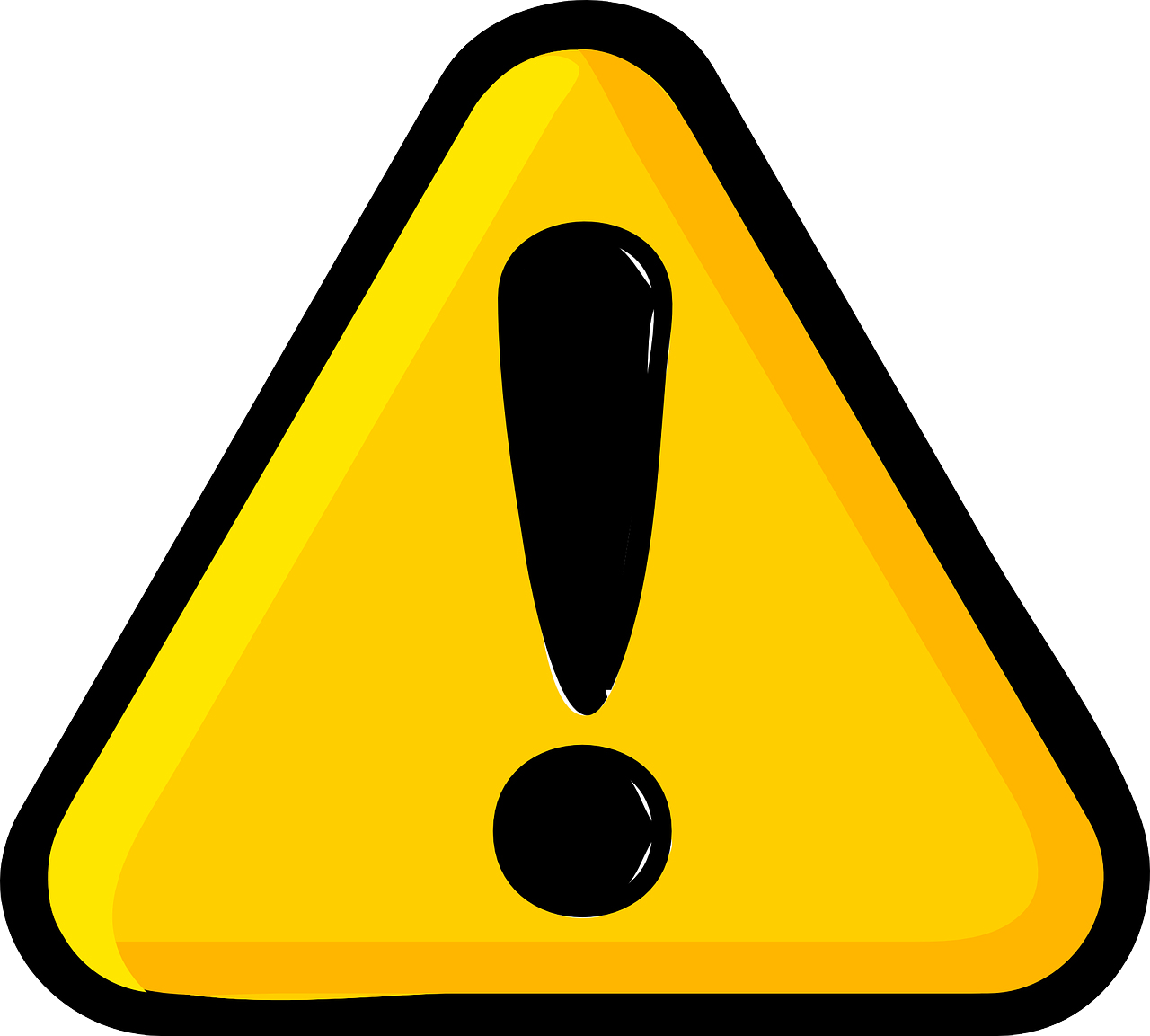 Contenu type d’un PGD dans DMP OPIDOR
Comment mettre en place mon PGD ?
Une approche pragmatique
Simple à comprendre, à mettre en place, à évaluer et à faire évoluer
Document texte pour le moment, apparition de versions « machine actionable »

Des modèles disponibles
Trames définies par les tutelles (INRAE, CEA, CIRAD ...), financeurs (ANR, HORIZON 2020 ...), centres de calcul/stockage (IN2P3)
Des informations plus ou moins riches (trame INRAE = 40 questions, trame ANR = 15 questions, trame H2020 = 9 questions)
Pas ou peu spécifiques du type des données
Le format et les aides proposées changent mais le contenu reste le même !

Outils pour créer des PGD
DMP OPIDoR – solution nationale : https://dmp.opidor.fr
DSW (Data Stewardship Wizard) – solution européenne : https://ds-wizard.org
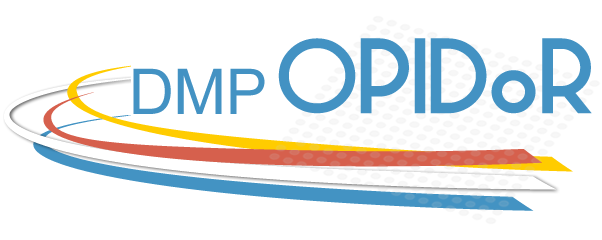 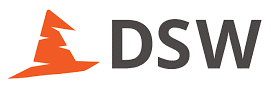 PGD de projet vs. PGD de structure
PGD de Structure
Unité (mixte) de recherche, Infrastructure Scientifique Collective (UE, CRB, Plateformes …), Infrastructure de Recherche
Périmètre plus large et à durée indéterminé
Non obligatoire, démarche volontaire pour l’instant
Distanciation sur les pratiques
Identification de points d’amélioration
Formalisation de nos exigences et engagements : lié démarche qualité
Centralisation informations
Faciliter la création d’autres PGD
PGD de Projet
Projet de recherche financé ou non
Périmètre spécifique et à durée déterminée
Obligatoire
PGD de projet vs. PGD de structure
se base sur
aide à préparer
PGD de Structure
Unité (mixte) de recherche, Infrastructure Scientifique Collective (UE, CRB, Plateformes …), Infrastructure de Recherche
Périmètre plus large et à durée indéterminé
Non obligatoire, démarche volontaire pour l’instant
Distanciation sur les pratiques
Identification de points d’amélioration
Formalisation de nos exigences et engagements : lié démarche qualité
Centralisation informations
Faciliter la création d’autres PGD
PGD de Projet
Projet de recherche financé ou non
Périmètre spécifique et à durée déterminée
Obligatoire
PGD de Projet
PGD de Structure
PGD de Structure
PGD de Structure
PGD de Structure
PGD de Structure
PGD de Structure
PGD de Structure
Trame PGD de Structure
Description de la structure et son PGD
Partie commune (générale, unique)
PGD
Informations sur la structure
Informations sur le PGD
Présentation générale des données 
Organisation et documentation des données
Droits de propriété intellectuelle 
Confidentialité et sensibilité des données 
Stockage et sécurité des données 
Partage des données
Archivage et conservation des données
Description cycle de vie des données gérées par la structure
Plusieurs approches existent, celle par produit de recherche est conseillée
Exemple 3
Exemple 2
Exemple 1
Description par produit de recherche
Description par structure physique
Description unique
Solution recommandée
Equipe 1      Equipe2     Plateforme
Description de toutes les données
Produit 1
Service 2
Service 1
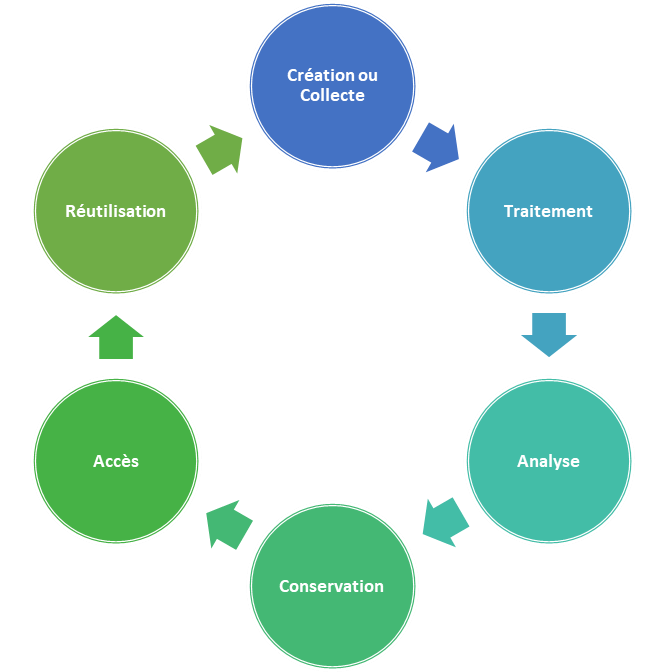 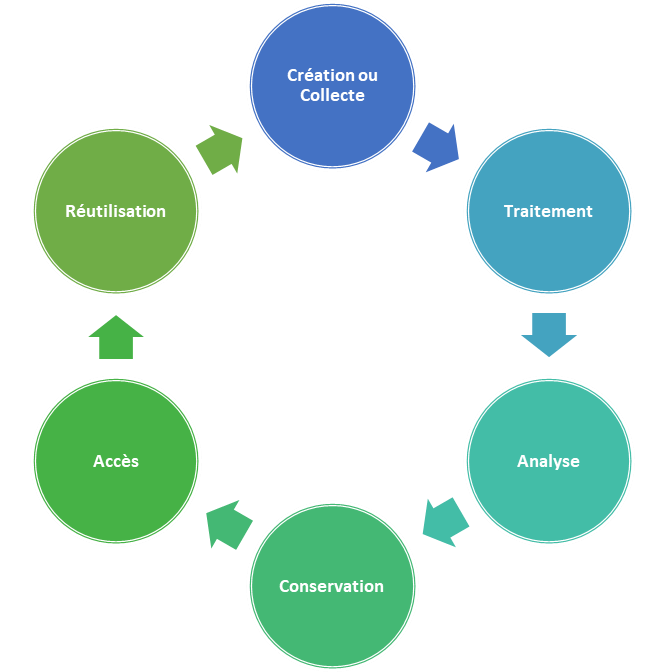 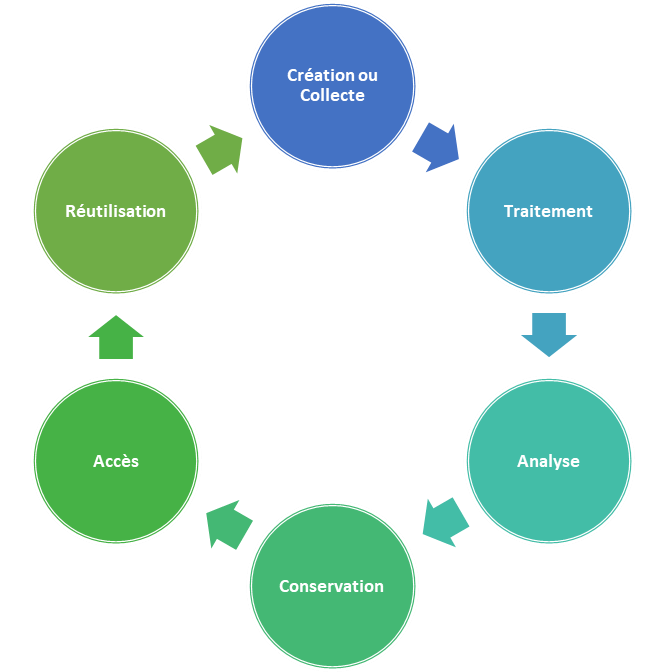 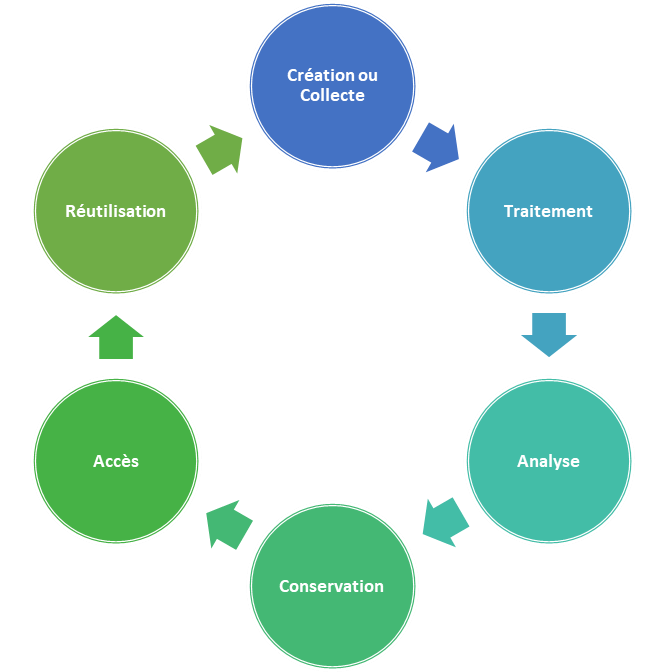 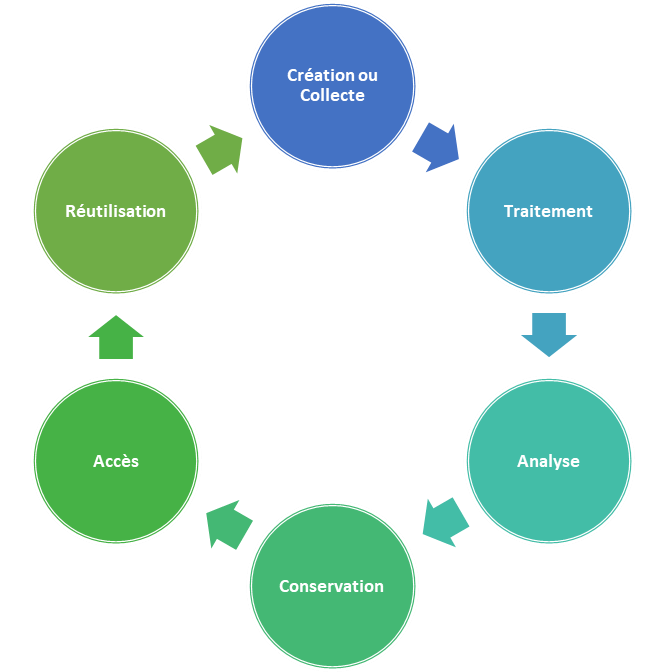 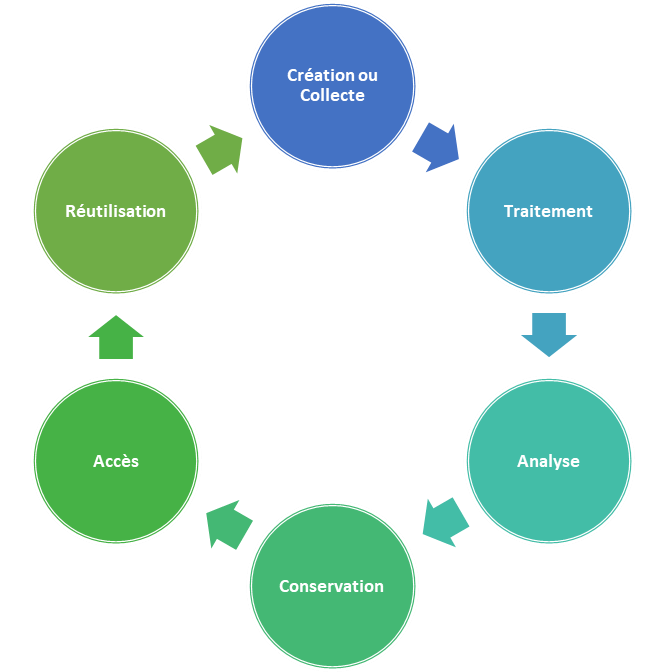 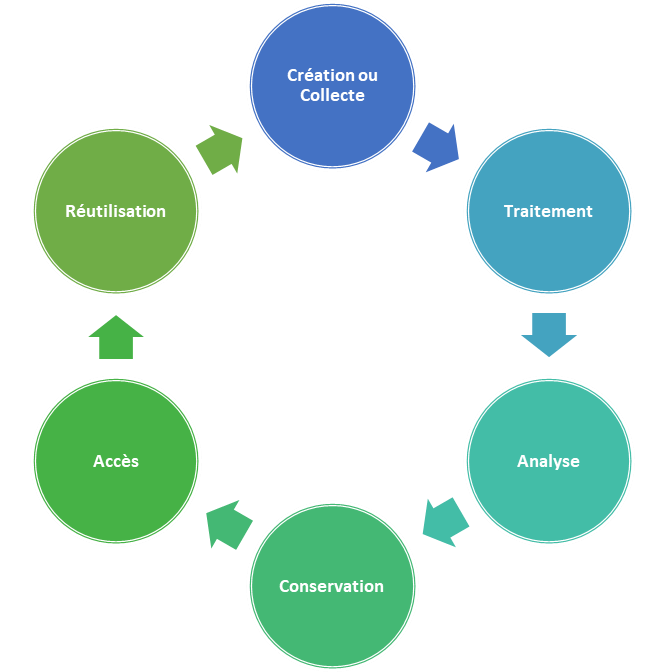 Problématiques des données de phénotypage
Data portals
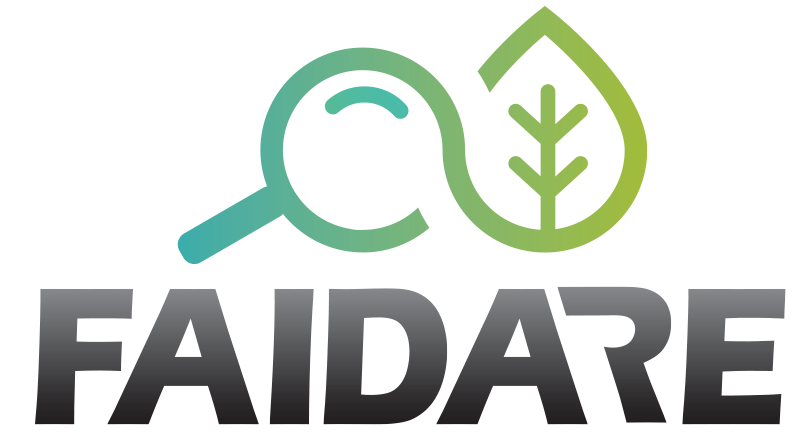 Data Archives
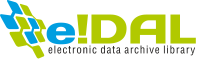 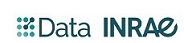 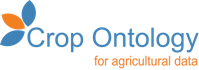 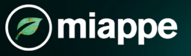 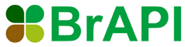 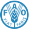 MCPD
Platform IS
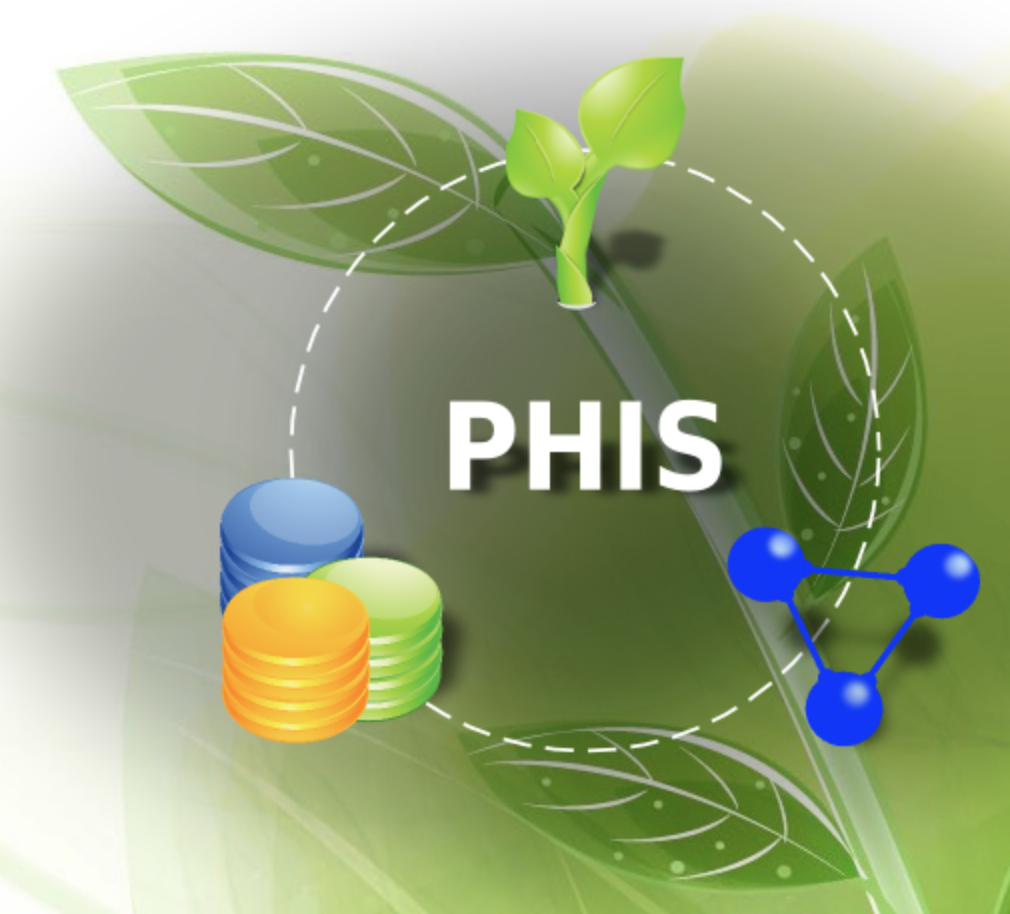 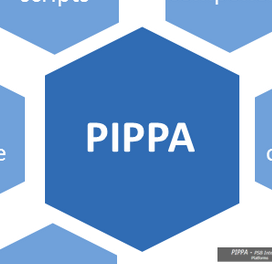 Pour aller plus loin
Un écosystème d’acteurs de la Science Ouverte
Gouvernance des données
ADAC (Administrateur des Données Algorithmes et Codes de la recherche)
Protection des données
Délégué à la protection des données (DIL) ou Data Protection Officer (DPO)
Bonnes pratiques de gestion des données
DIPSO
Référents Données (RDS et RDO) ou data steward
Sécurité des données
Responsables de la Sécurité des Systèmes d’Information (RSSI)
Valeur des données
Responsables valorisation & partenariats
Responsables qualité
...
OSCAR
https://elearning.formation-permanente.inrae.fr/course/view.php?id=668
Formation e-learning dédiée à l'ouverture de la science
3 modules disponibles (les fondamentaux de la science ouverte, gestion et partage des données, publications ouvertes) les autres sont en cours de conception
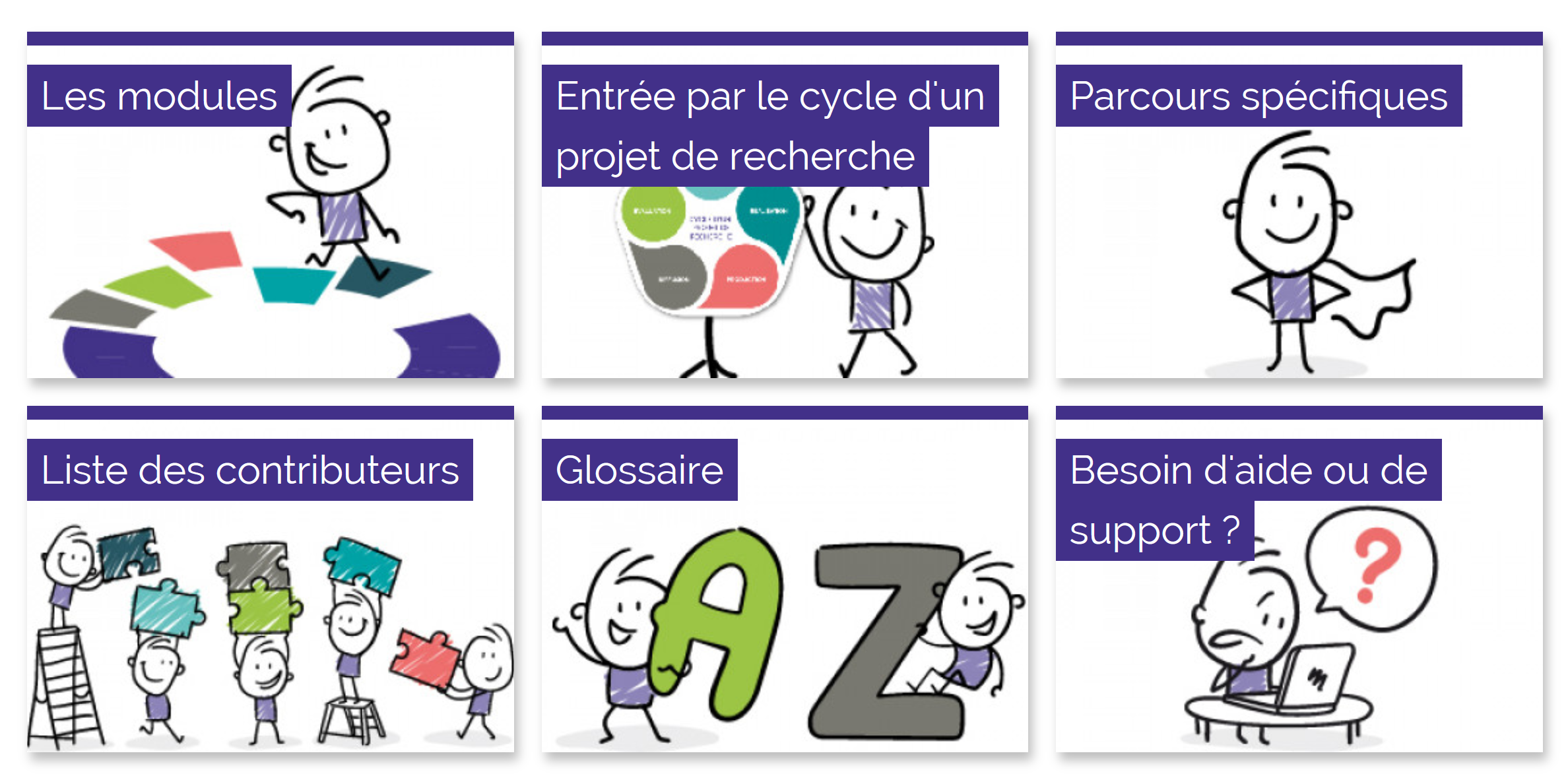 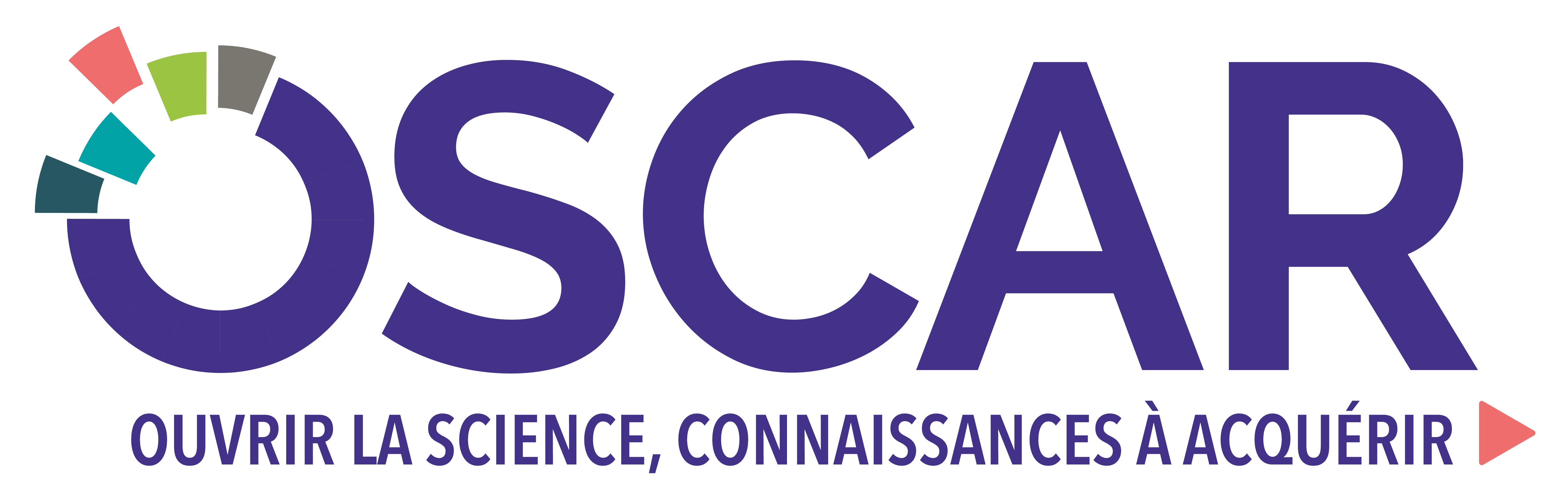 OSCAR
https://elearning.formation-permanente.inrae.fr/course/view.php?id=668
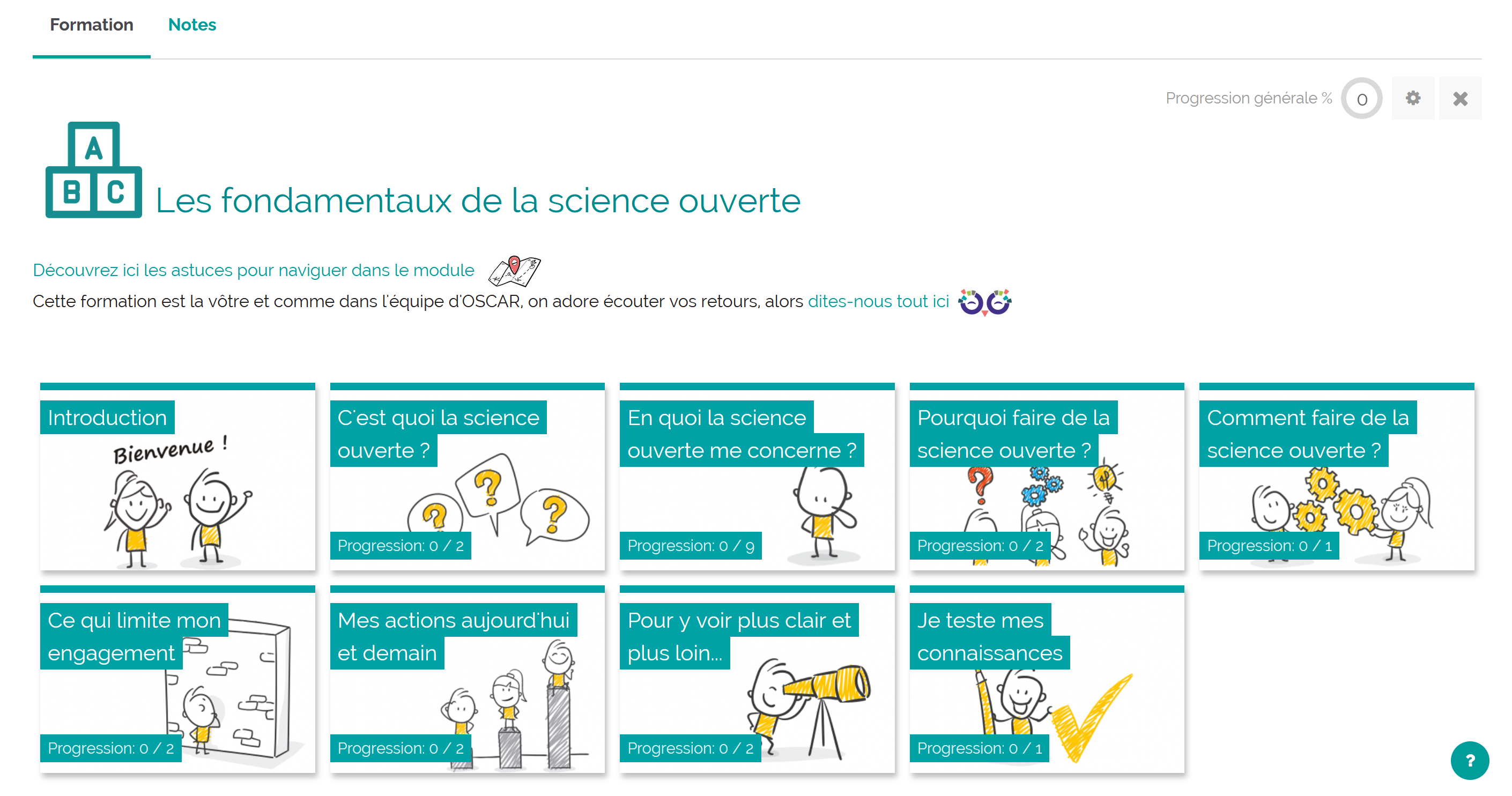 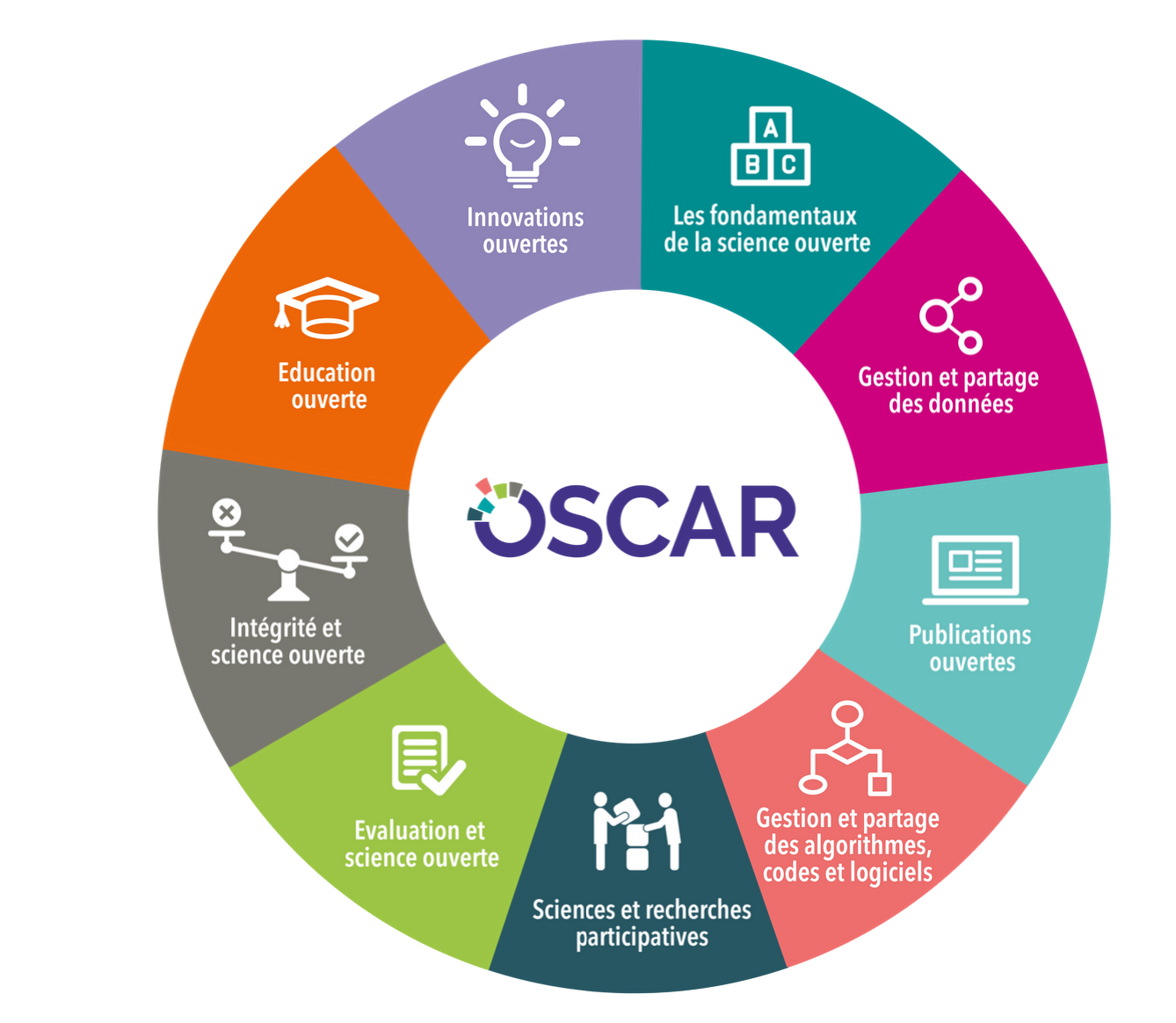 RDMkit
https://rdmkit.elixir-europe.org/data_life_cycle
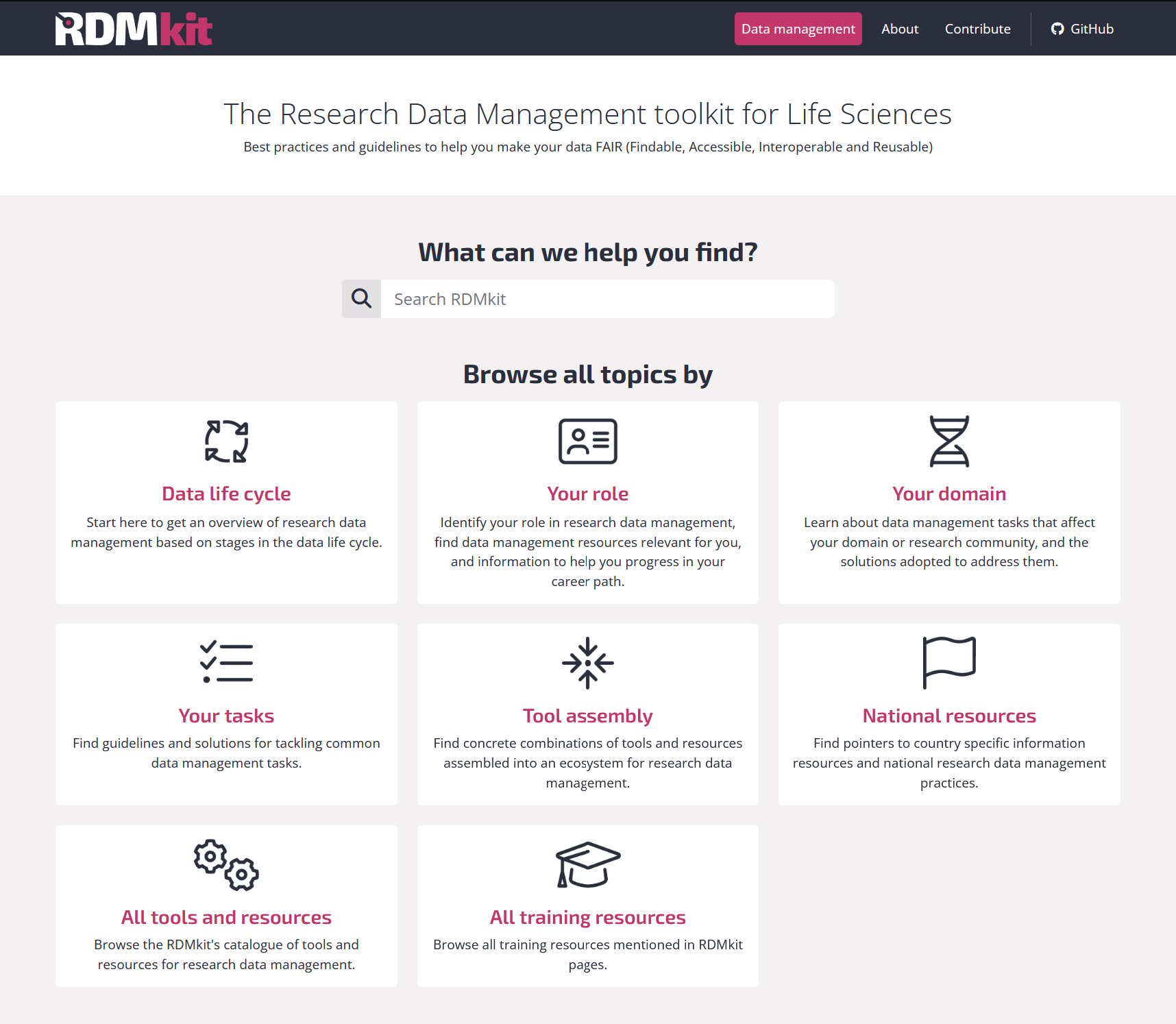 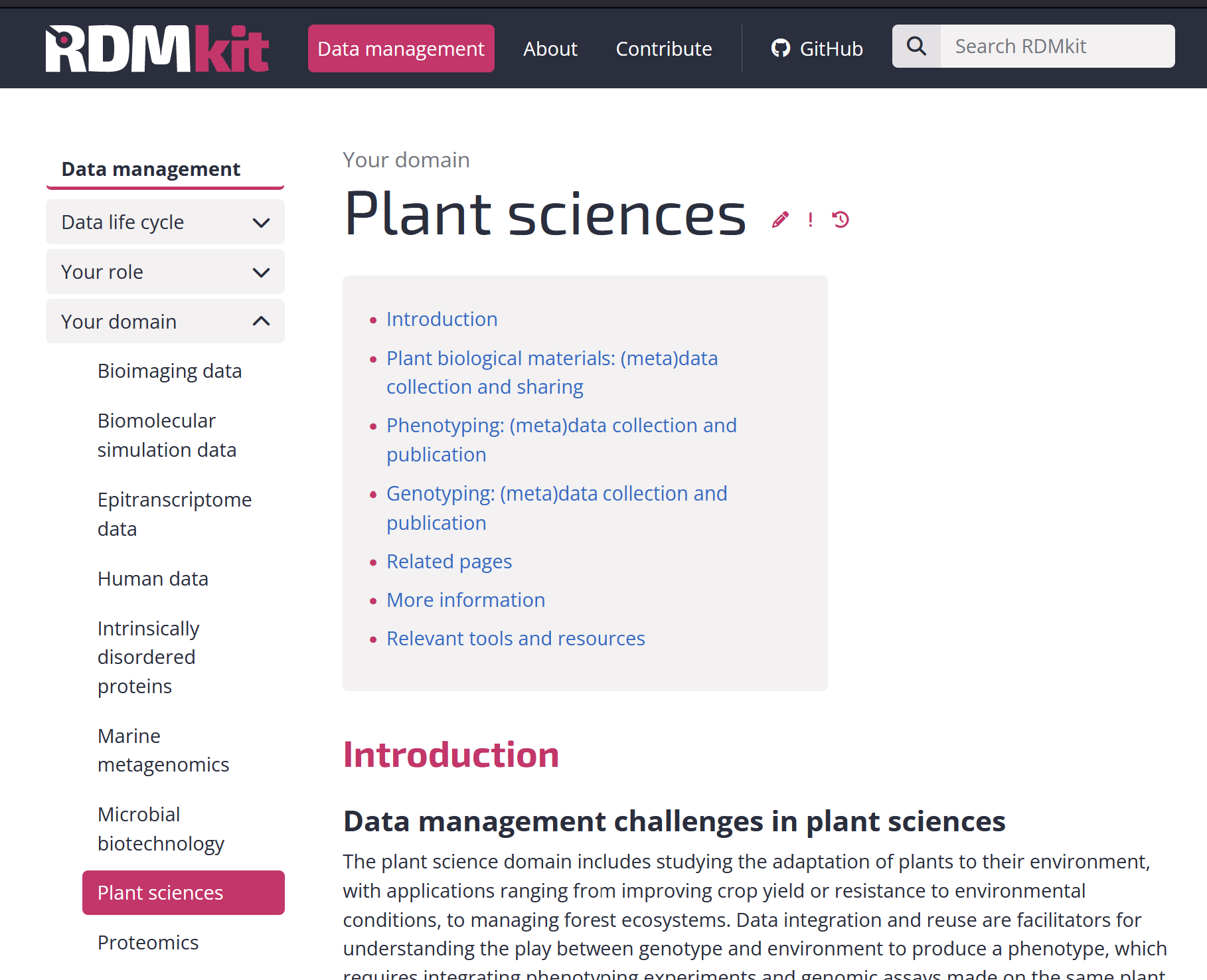 Autres liens utiles
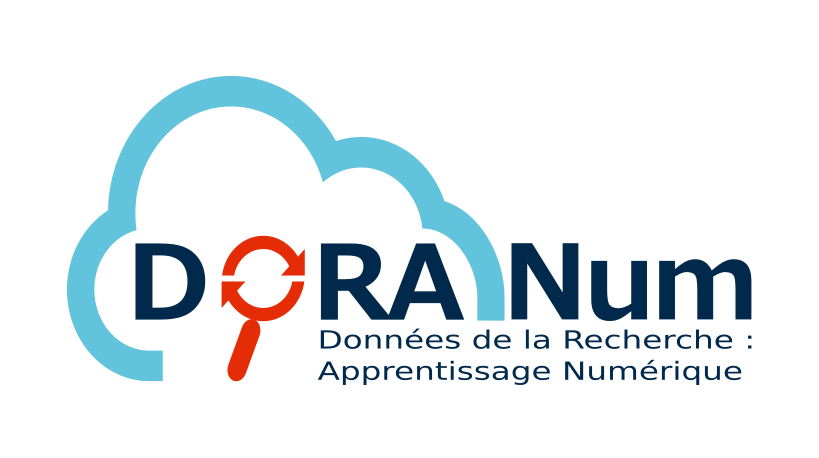 Informations
Cycle de vie des données du réseau QualiNous
DataPartage
DORANum
Ouvrir la Science
CNIL
RDMkit
Formations
OpenClass
FAIR by IFB : FAIR-DATA, FAIR-BIOINFO
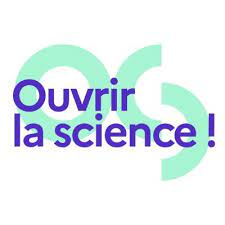 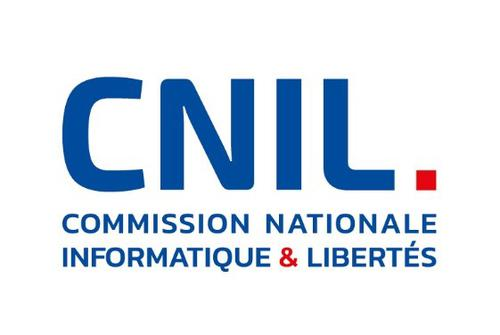 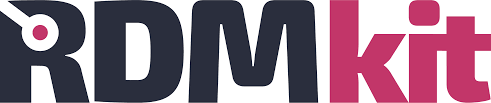 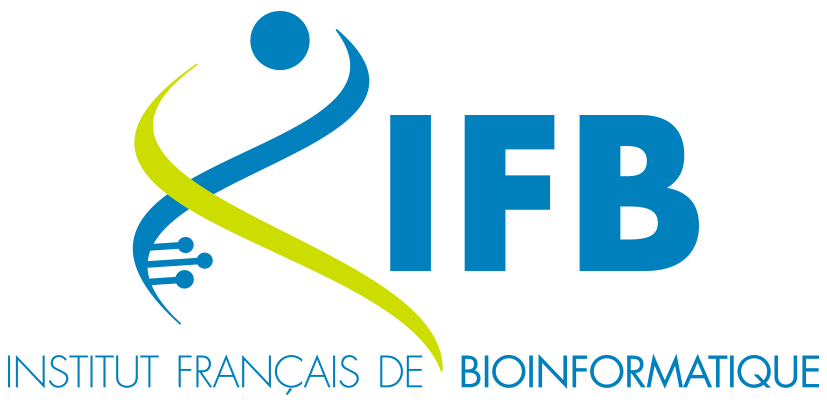 Questions ?
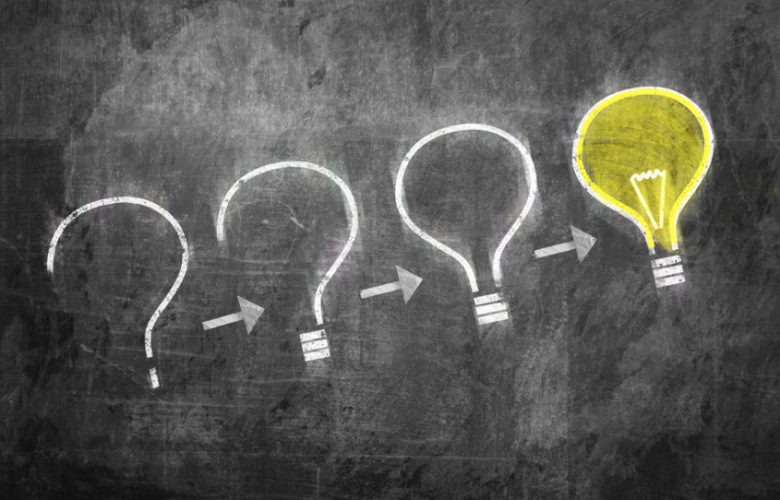